Detectability of Anisotropic HII Bubbles using Matched Filter Technique
Suman Majumdar

Centre For Theoretical Studies
IIT Kharagpur
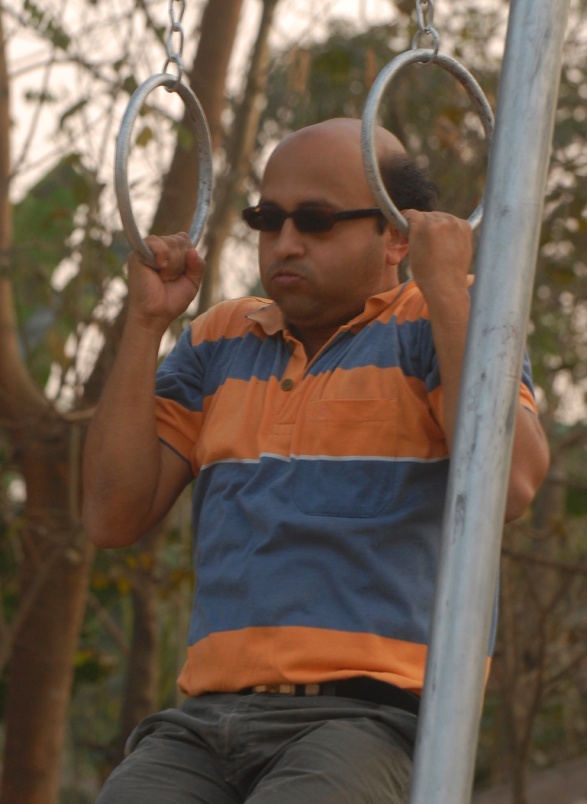 Somnath Bharadwaj
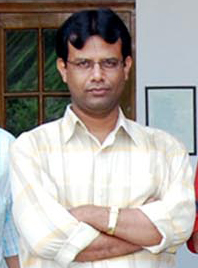 Tirthankar  Roy Choudhury
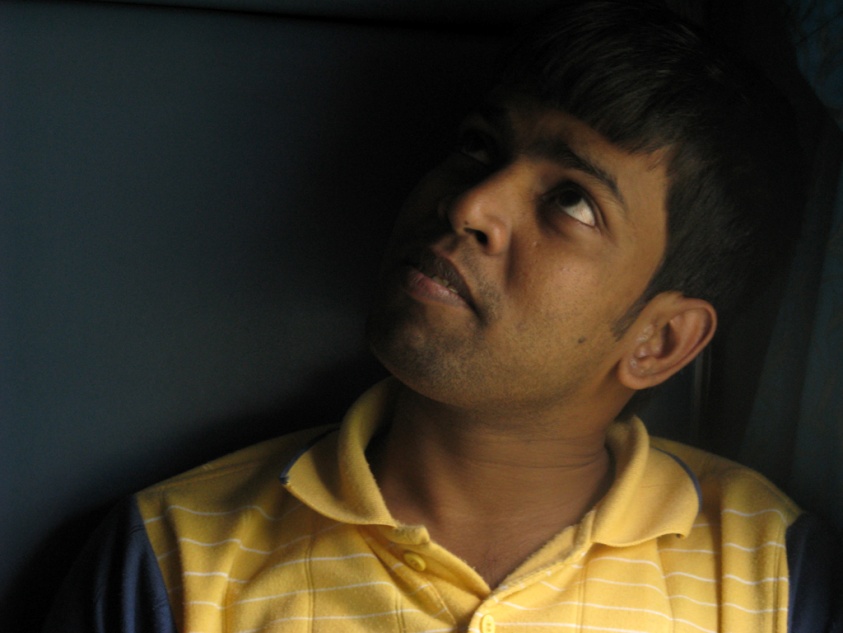 Kanan  Kumar  Datta
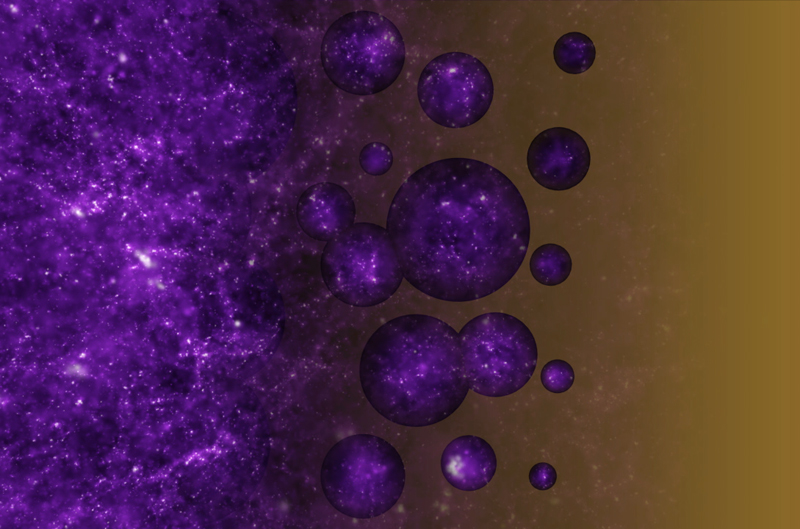 Image credit: NASA/STScI
A Simple Model
Uniform HI
Medium
Perfectly Spherical HII Bubble
Realistic Model
HII bubble can be anisotropic in shape, due to ----

 HI density fluctuation outside,
 Anisotropic emission from QSO/source, ……
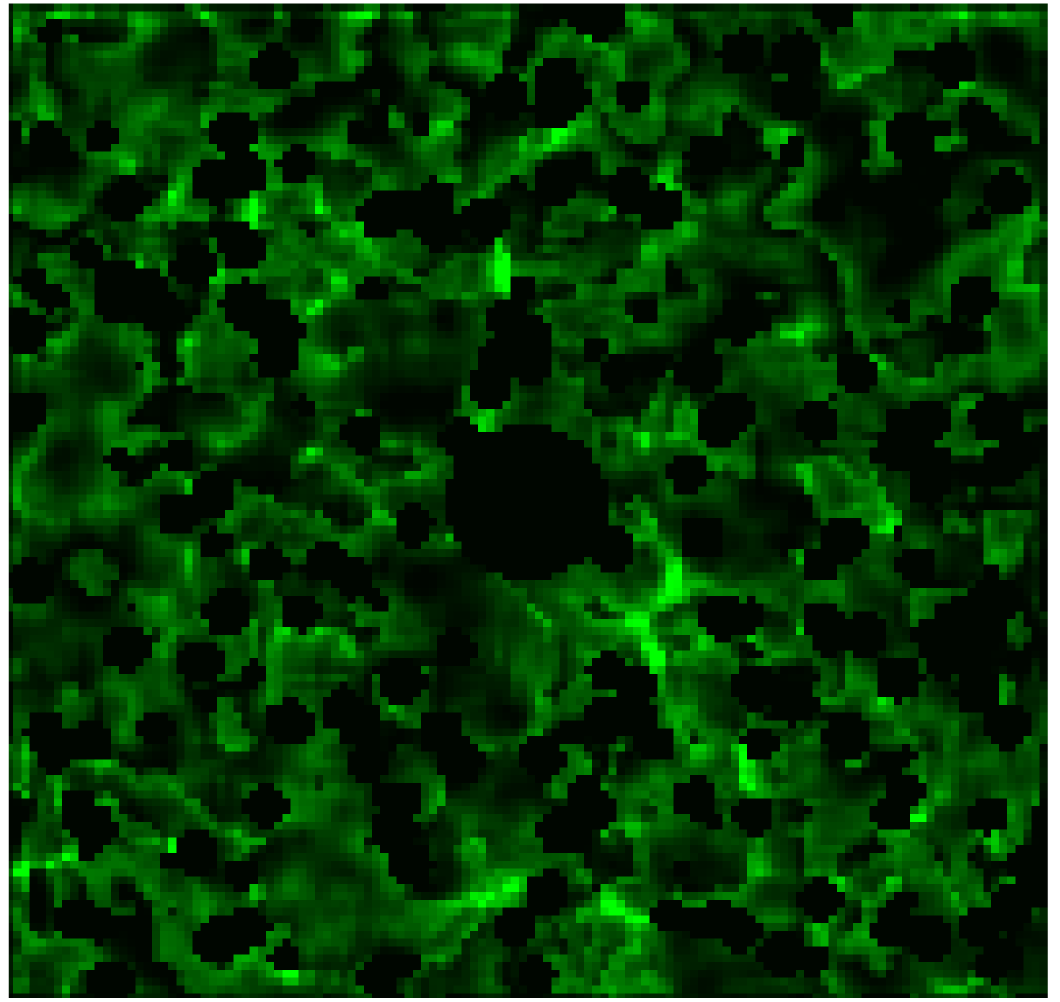 Non-uniform HI Distribution
OBSERVER
Growth Equation
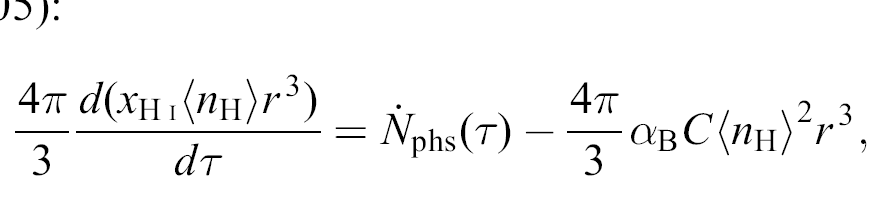 Photon Emission Rate
Recombination Rate
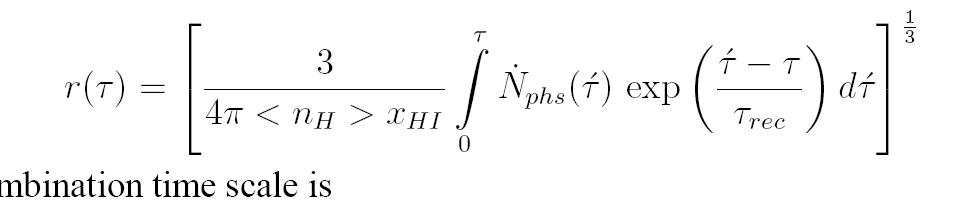 Shapiro, P. R., & Giroux, M. L. 1987, ApJL, 321L, 107S
OBSERVER
QSO
OBSERVER
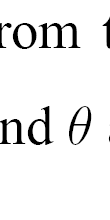 OBSERVER
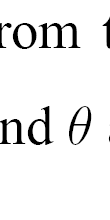 OBSERVER
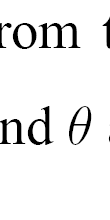 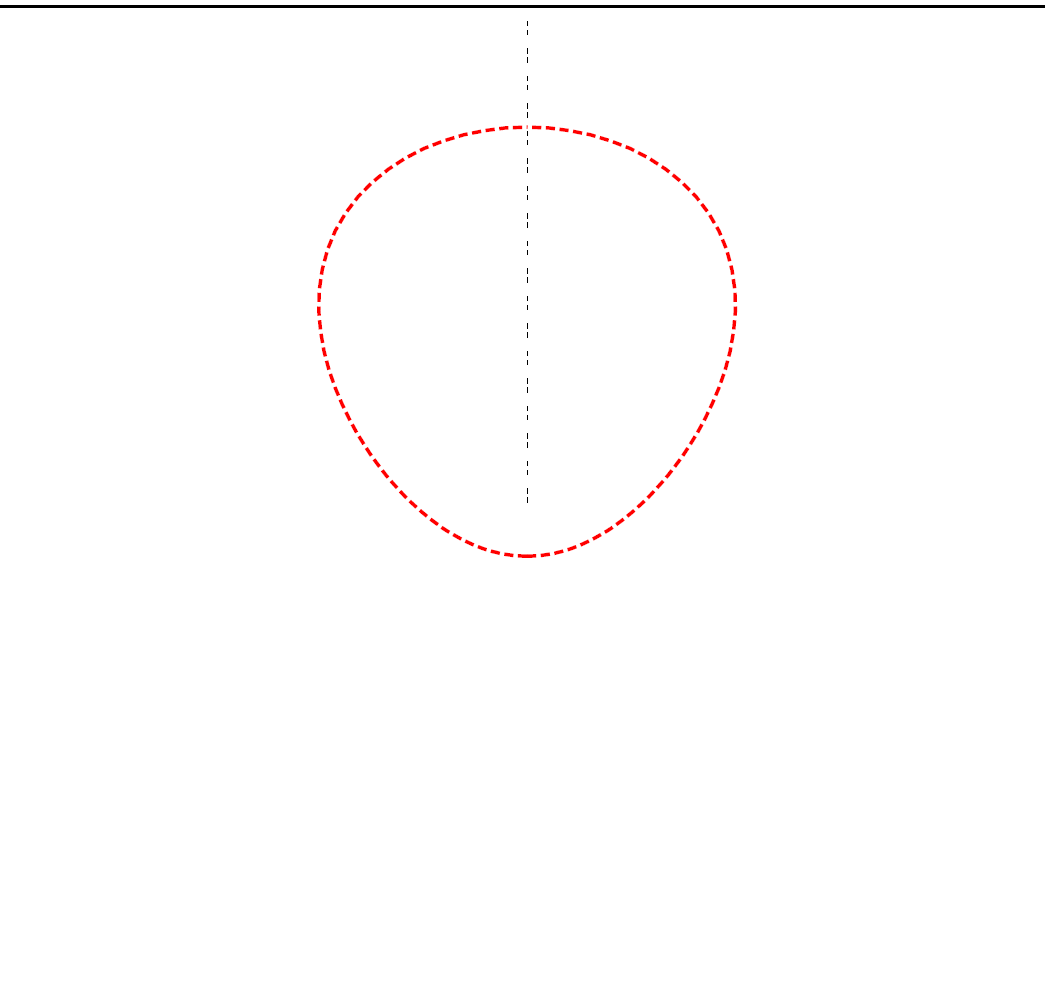 OBSERVER
OBSERVER
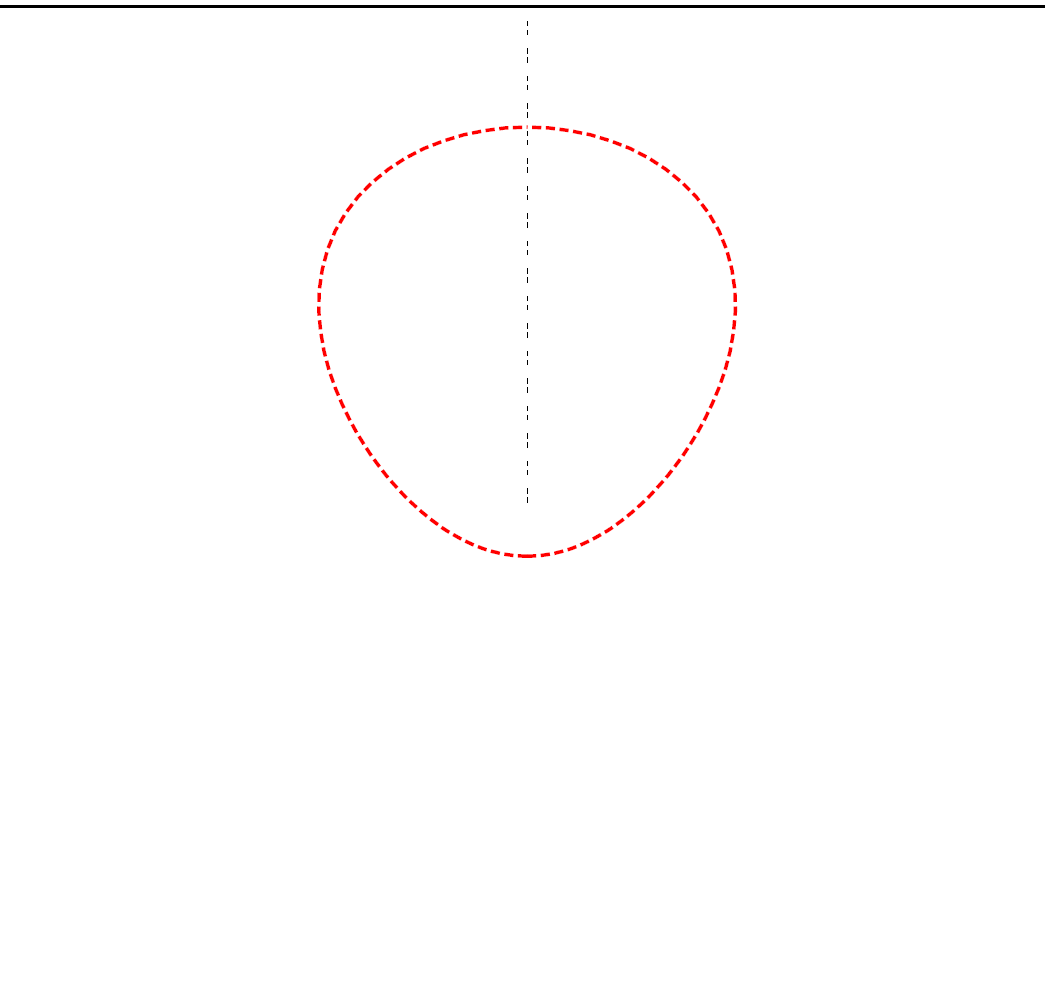 OBSERVER
OBSERVER
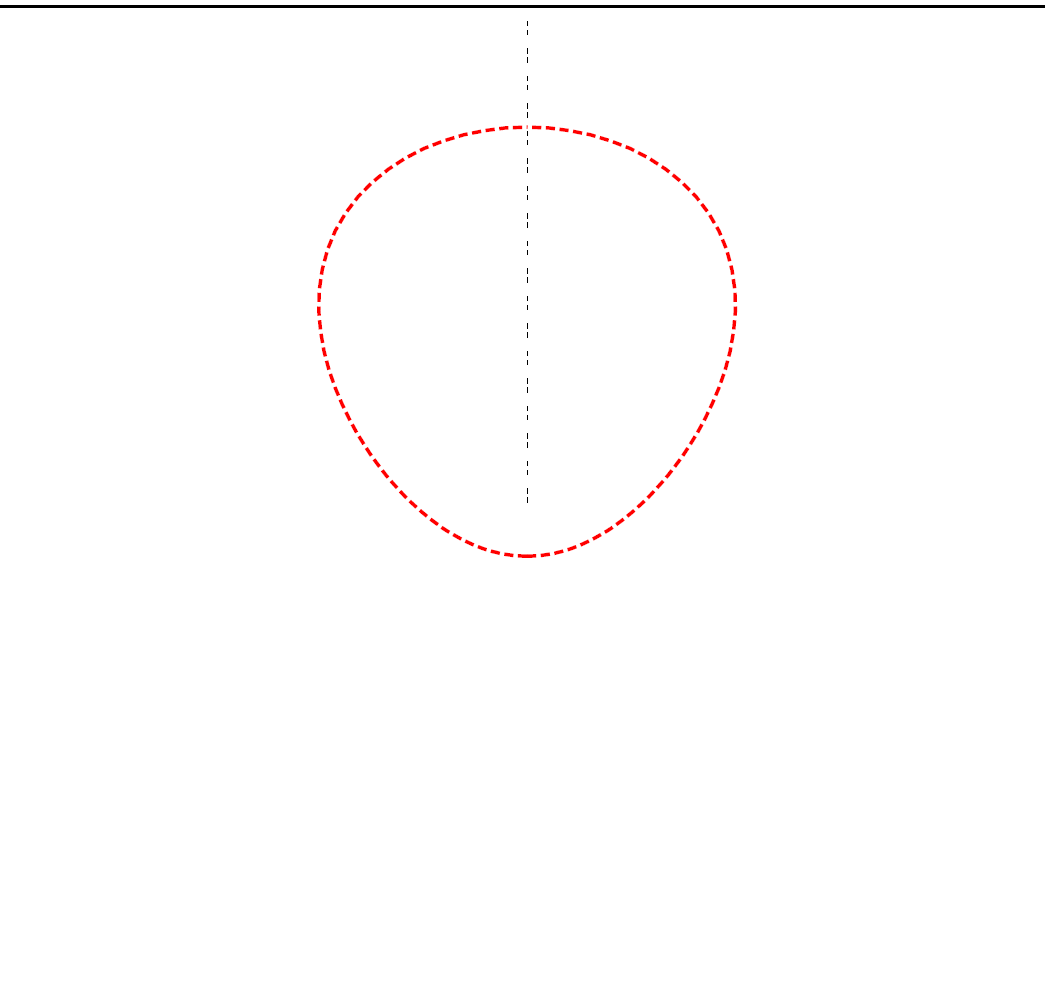 OBSERVER
OBSERVER
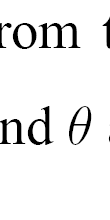 Yu, Q. 2005, ApJ, 623, 683
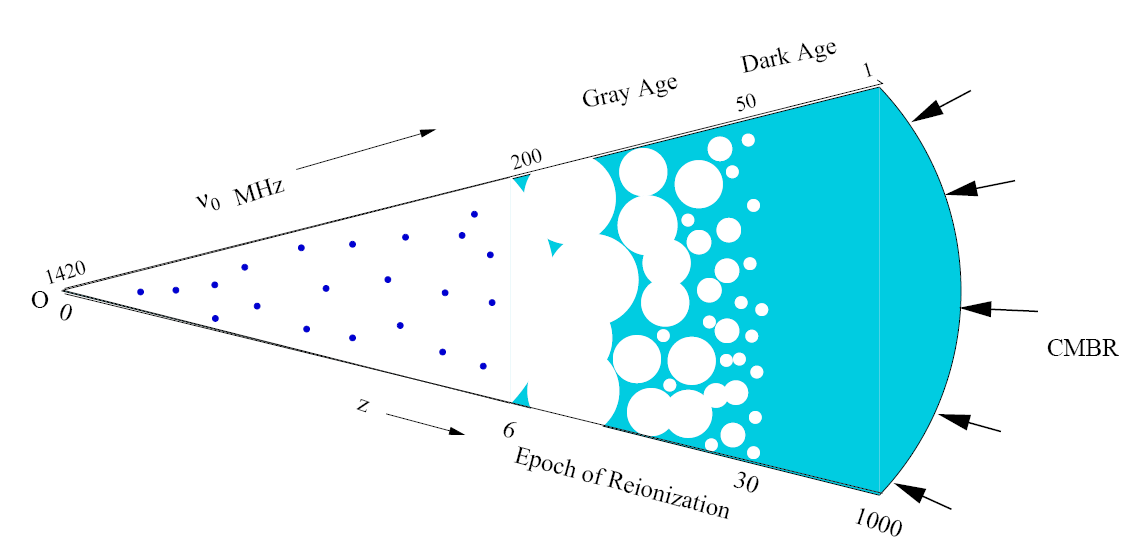 HI 21 cm 
radiation
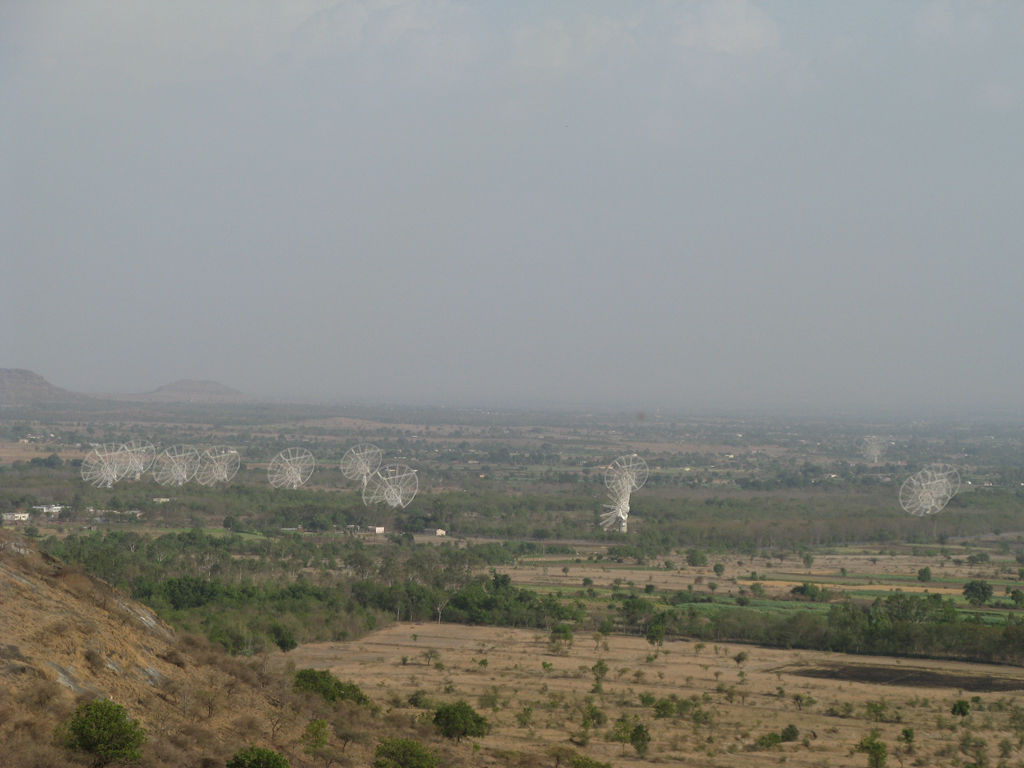 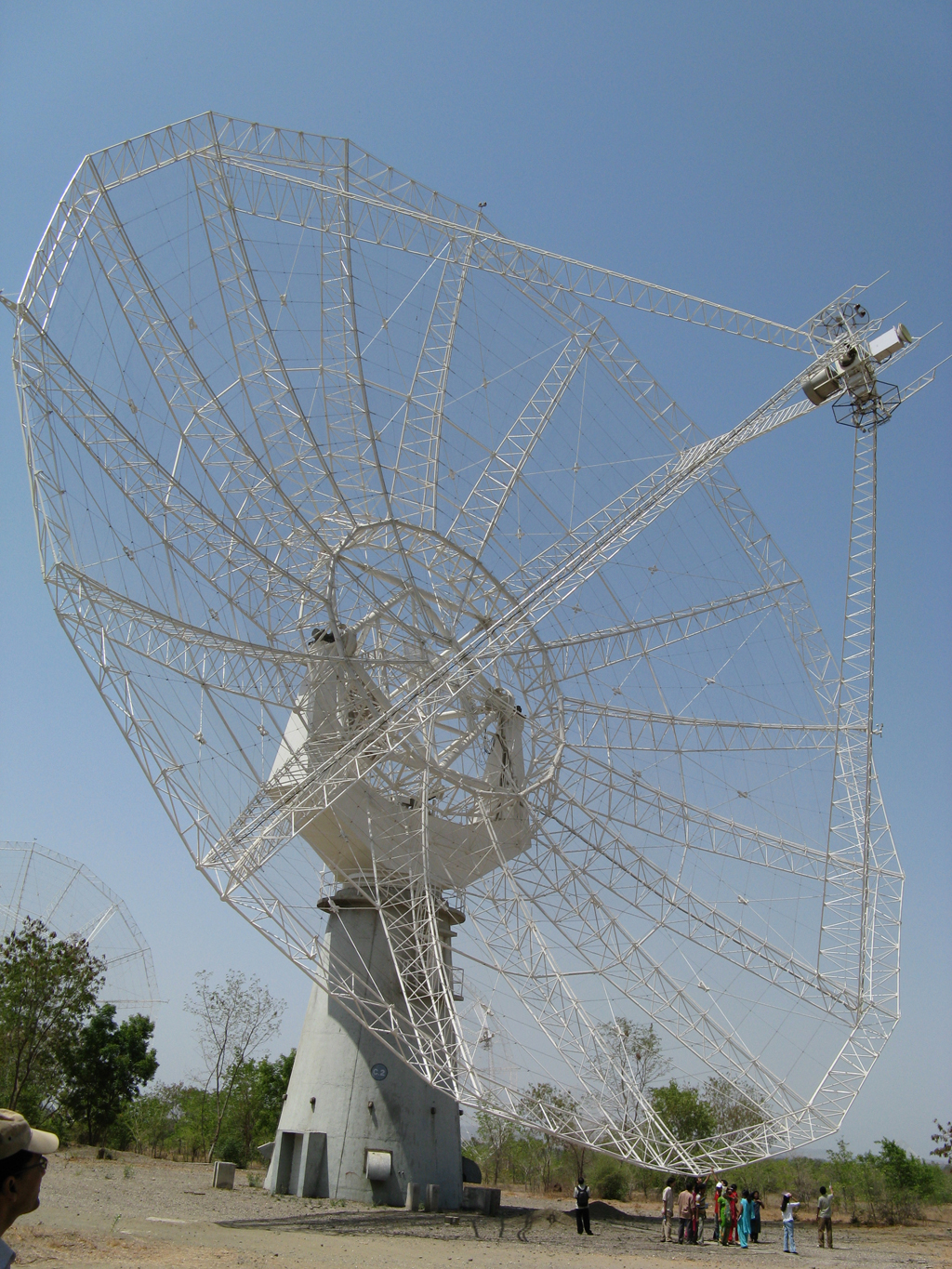 Radio Interferometry
“Visibility”
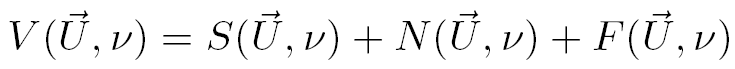 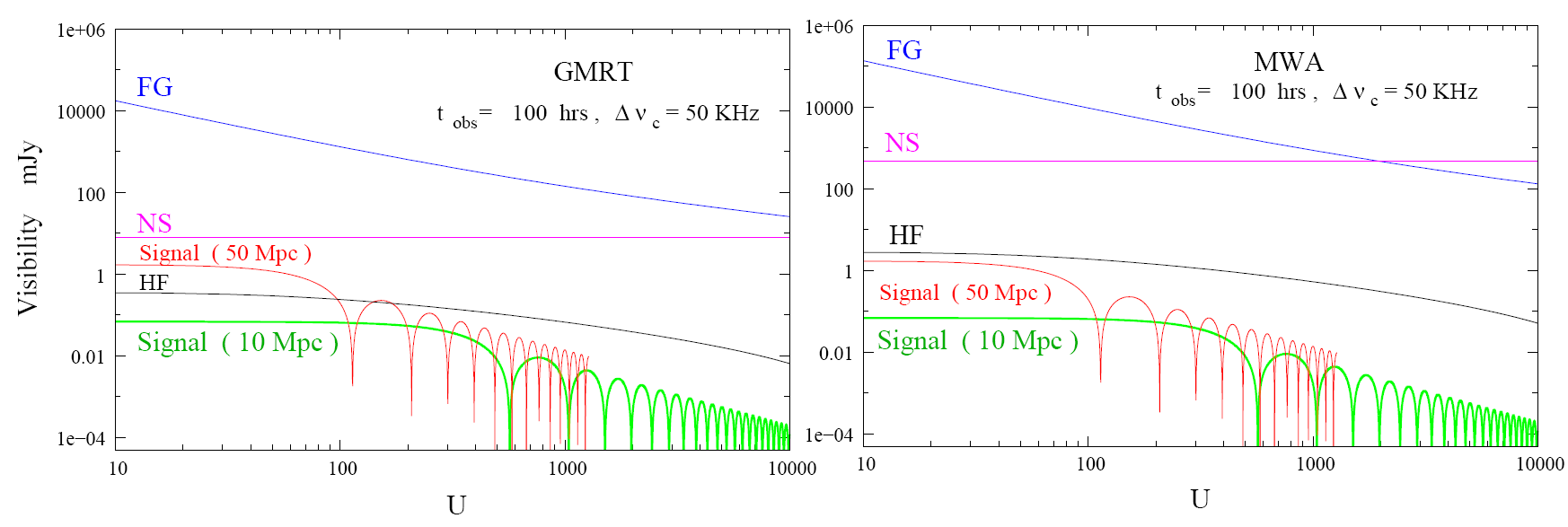 Signal is ~1,00,000 & ~100 times smaller than foregrounds & 100 hrs noise !!!
Matched Filter & Spherical HII Bubble
Ionized Hydrogen
(HII)
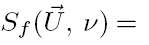 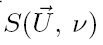 Spherical Filter
Neutral Hydrogen
          (HI)
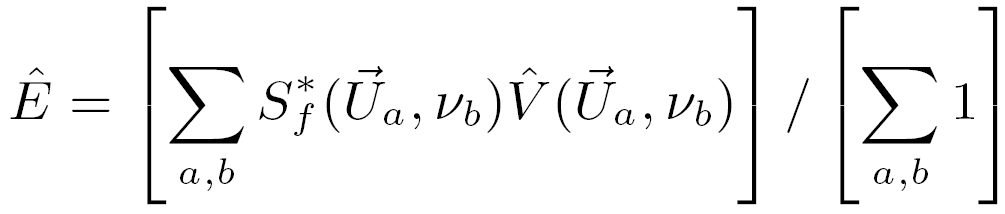 Datta, K. K., Bharadwaj, S., & Choudhury, T. R., 2007,MNRAS, 382, 109
Matched Filter & Spherical HII Bubble
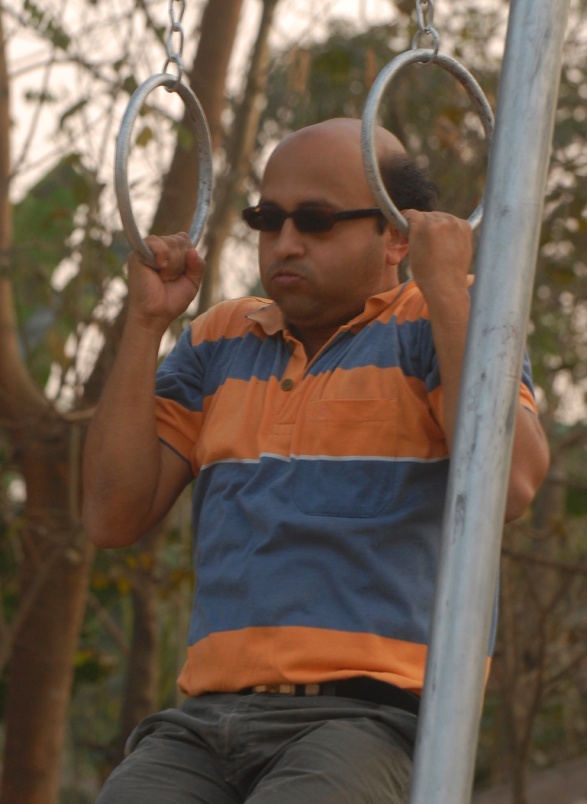 Ionized Hydrogen
(HII)
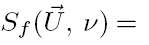 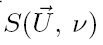 Spherical Filter
Neutral Hydrogen
          (HI)
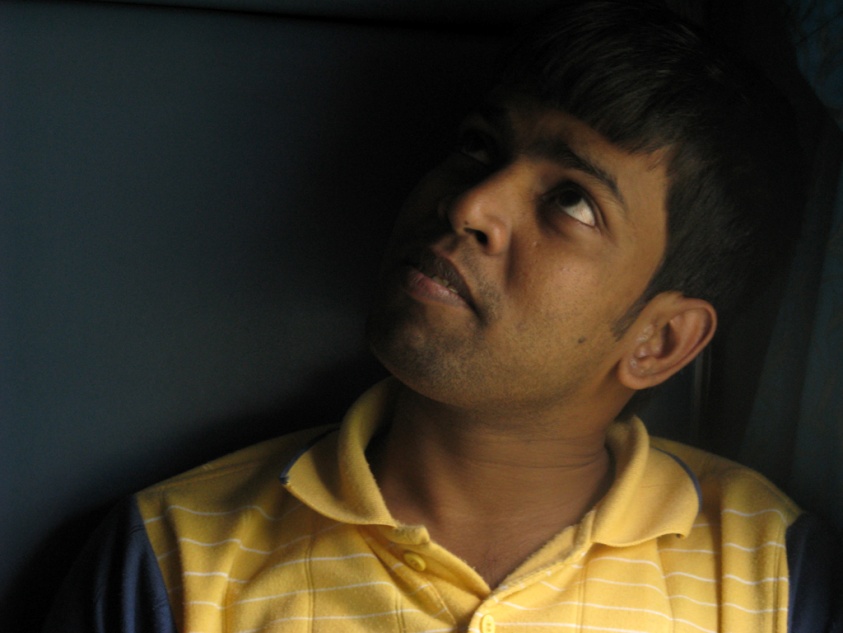 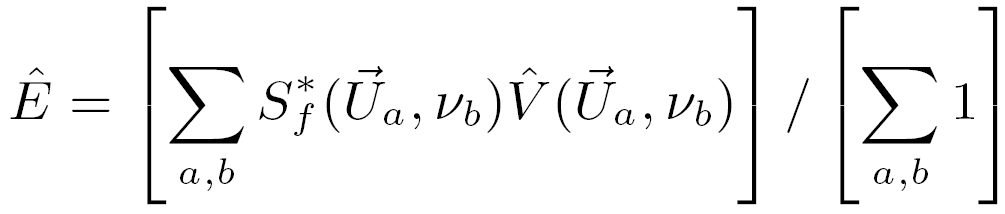 Datta, K. K., Bharadwaj, S., & Choudhury, T. R., 2007,MNRAS, 382, 109
Matched Filter Technique & Finite Light Travel Time Effect on HII Bubble
To check the detectability of these apparently anisotropic shaped bubbles using matched filter technique .
Matched Filter Technique & Finite Light Travel Time Effect on HII Bubble
To check the detectability of these apparently anisotropic shaped bubbles using matched filter technique .
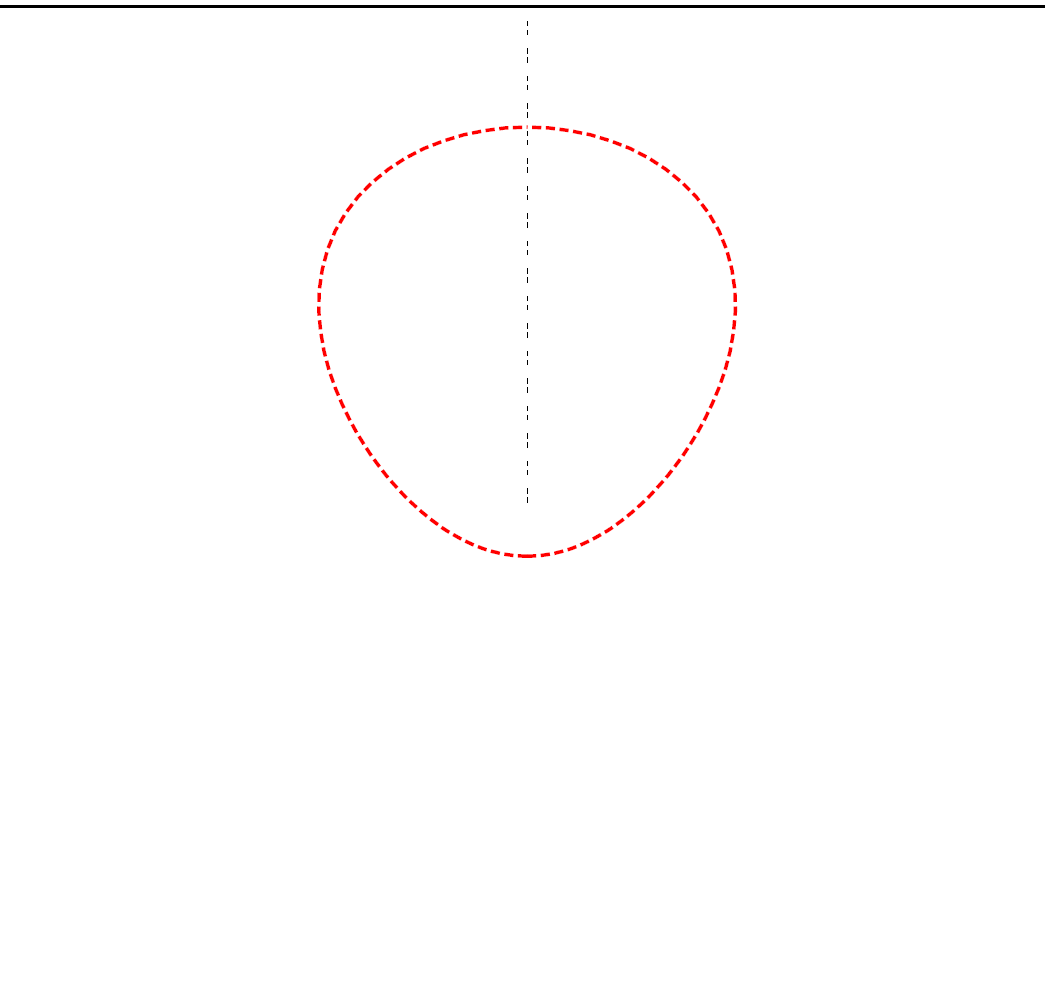 Effect is along the line of sight (LOS) of the observer
Matched Filter Technique & Finite Light Travel Time Effect on HII Bubble
To check the detectability of these apparently anisotropic shaped bubbles using matched filter technique .
Effect is along the line of sight (LOS) of the observer
 Apparent shapes are symmetric about the LOS axis
Matched Filter Technique & Finite Light Travel Time Effect on HII Bubble
To check the detectability of these apparently anisotropic shaped bubbles using matched filter technique .
Effect is along the line of sight (LOS) of the observer
 Apparent shapes are symmetric about the LOS axis
 Cross section of these apparent shapes are circular
Matched Filter Technique & Finite Light Travel Time Effect on HII Bubble
To check the detectability of these apparently anisotropic shaped bubbles using matched filter technique .
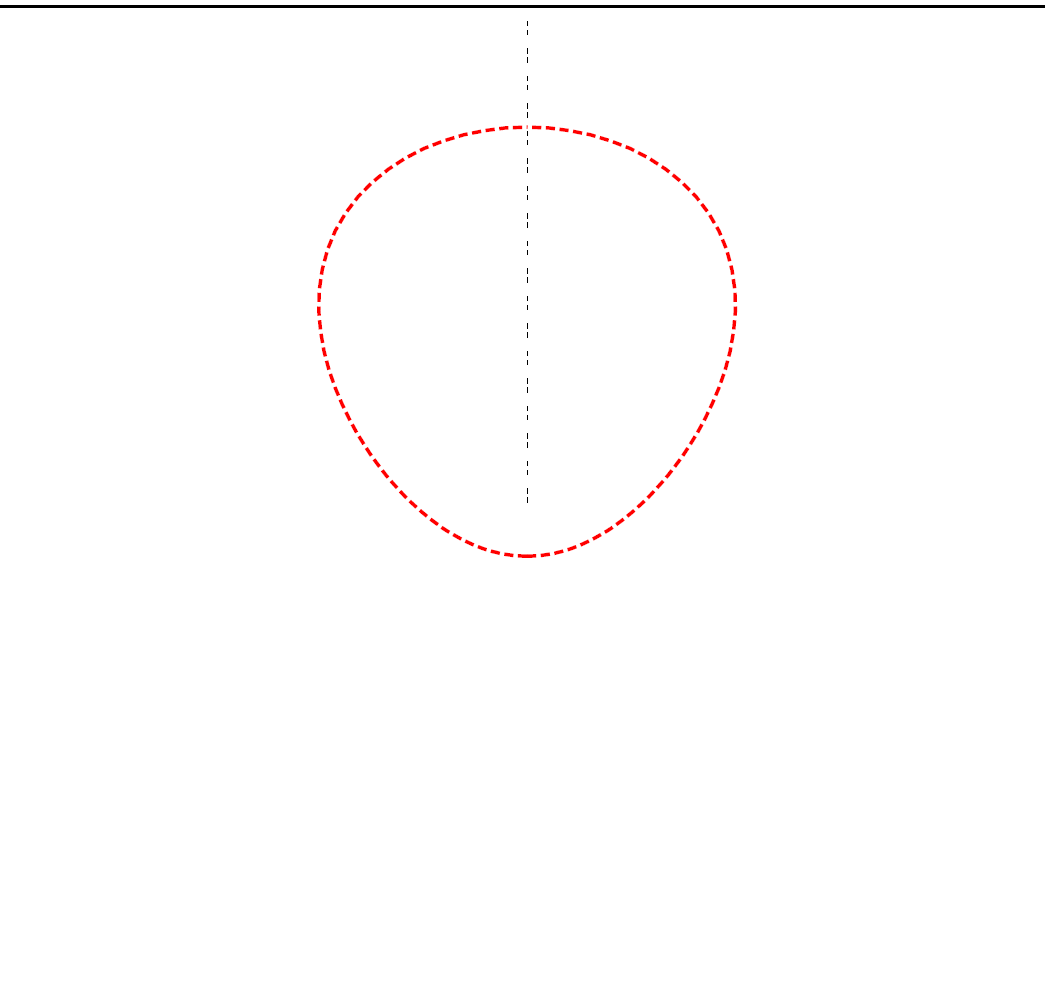 Effect is along the line of sight (LOS) of the observer
 Apparent shapes are symmetric about the LOS axis
 Cross section of these apparent shapes are circular
Matched Filter Technique & Finite Light Travel Time Effect on HII Bubble
To check the detectability of these apparently anisotropic shaped bubbles using matched filter technique .
Effect is along the line of sight (LOS) of the observer
 Apparent shapes are symmetric about the LOS axis
 Cross section of these apparent shapes are circular
 We will use spherical filters
Growth of Bubbles & Shape Parameters
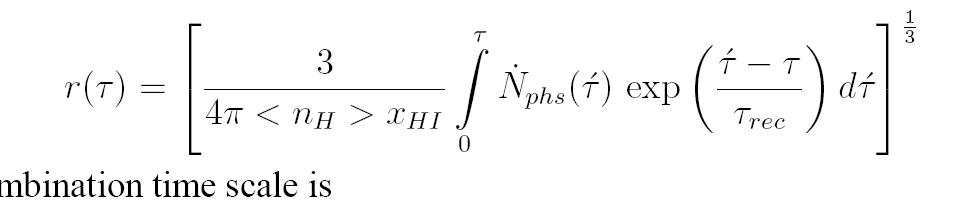 Two Models of Photon Emission Rate ----
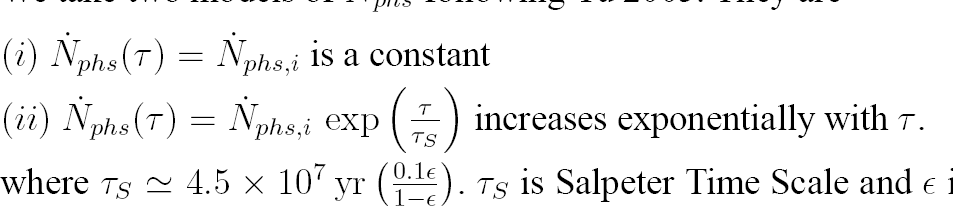 Yu, Q. 2005, ApJ, 623, 683
Growth of Bubbles & Shape Parameters
Solution for Model (i):-
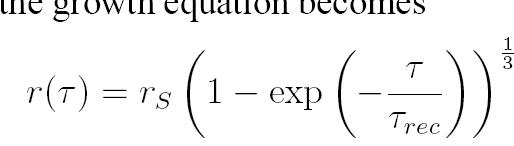 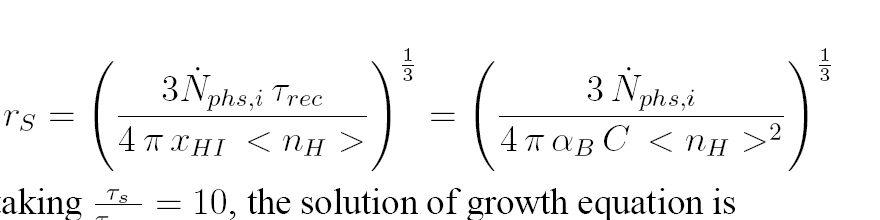 Solution for Model (ii):-
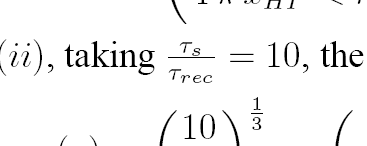 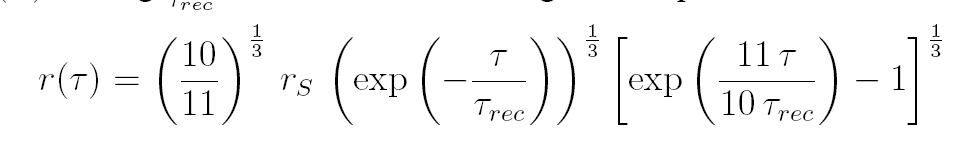 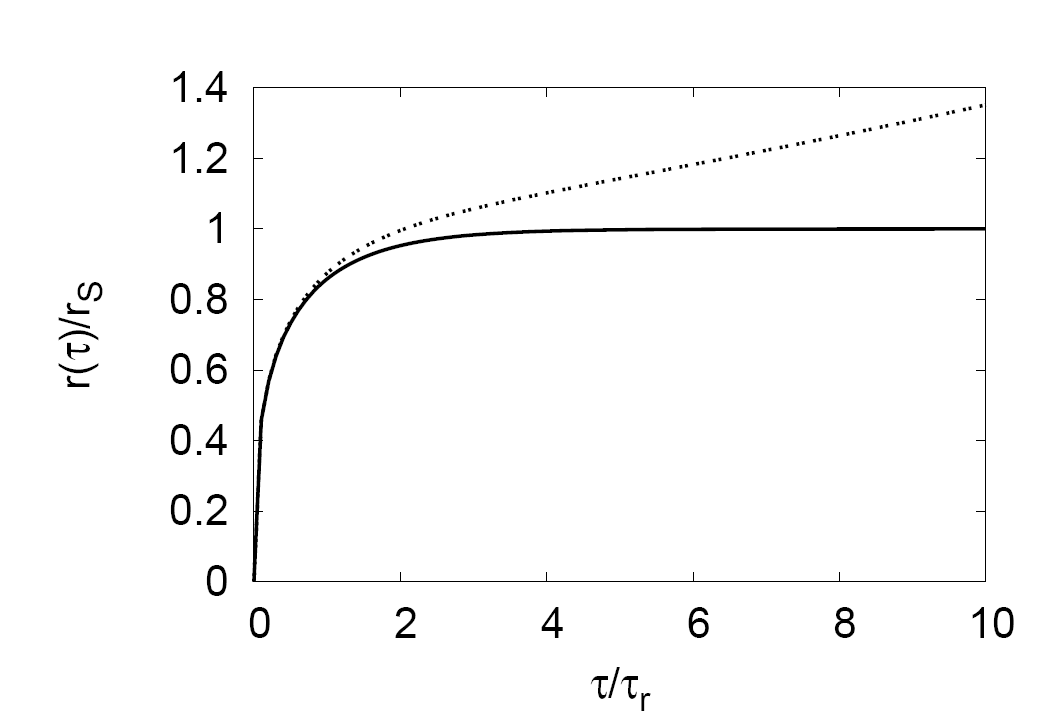 Model (ii)
Model (i)
Growth of Bubbles & Shape Parameters
For Model (i)
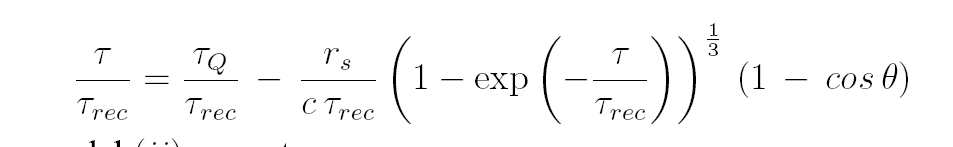 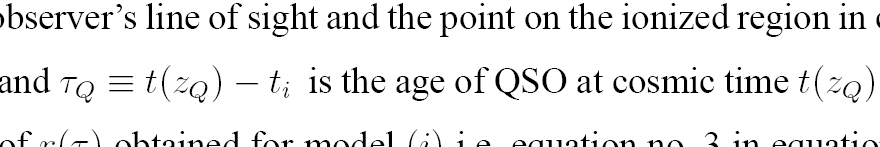 For Model (ii)
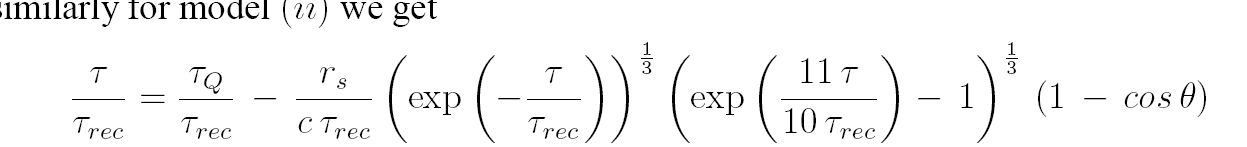 Yu, Q. 2005, ApJ, 623, 683
QSO & Bubble Parameters
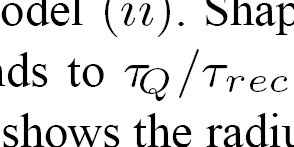 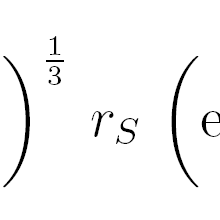 We assume QSO is sitting at redshift

Corresponding HI 21cm redshifted frequency 

This is the optimum redshift for bubble detection using GMRT
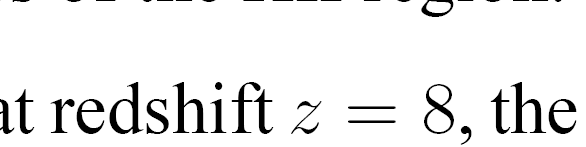 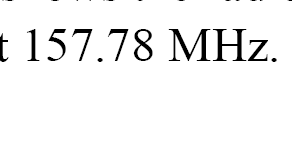 Datta, K. K., Bharadwaj, S., & Choudhury, T. R., 2009, MNRAS.tempL, 307D
Bubble Parameters
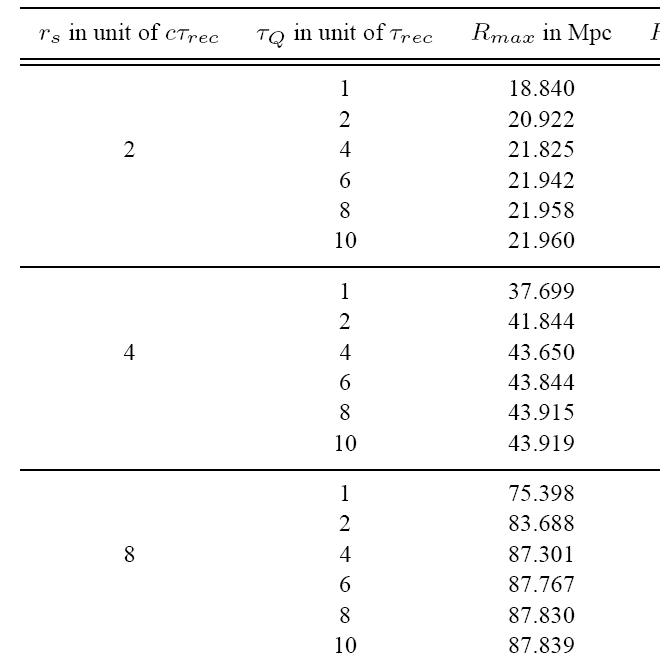 For Models (i) & (ii)
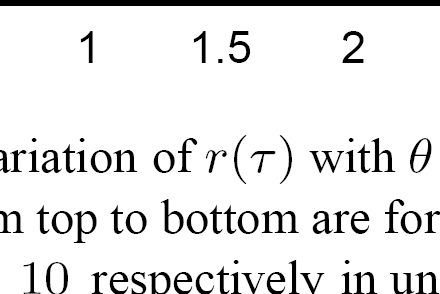 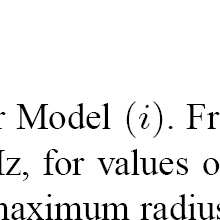 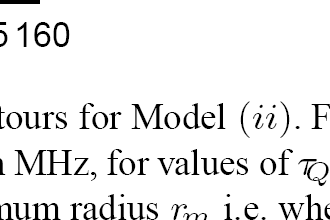 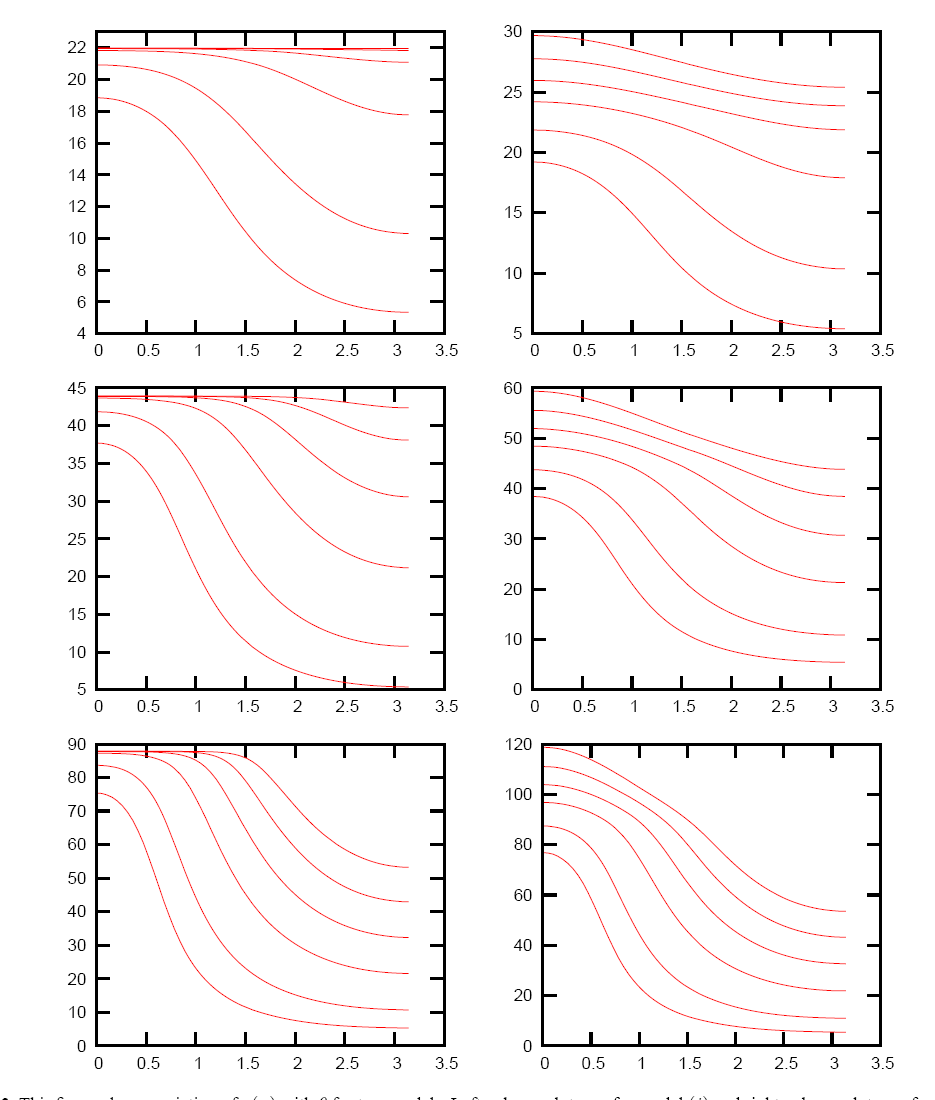 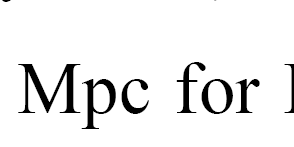 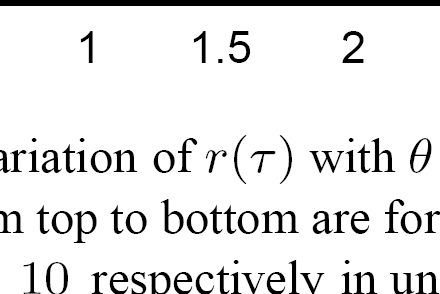 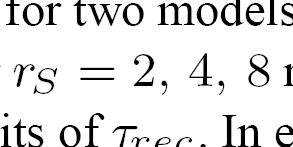 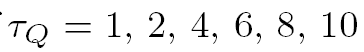 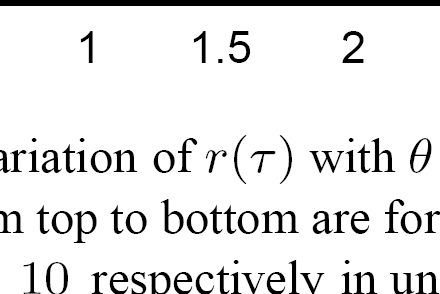 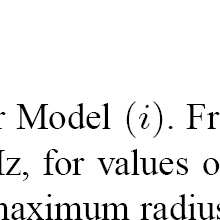 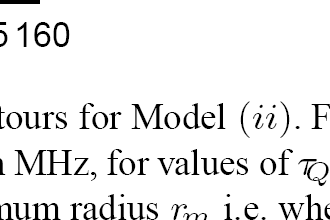 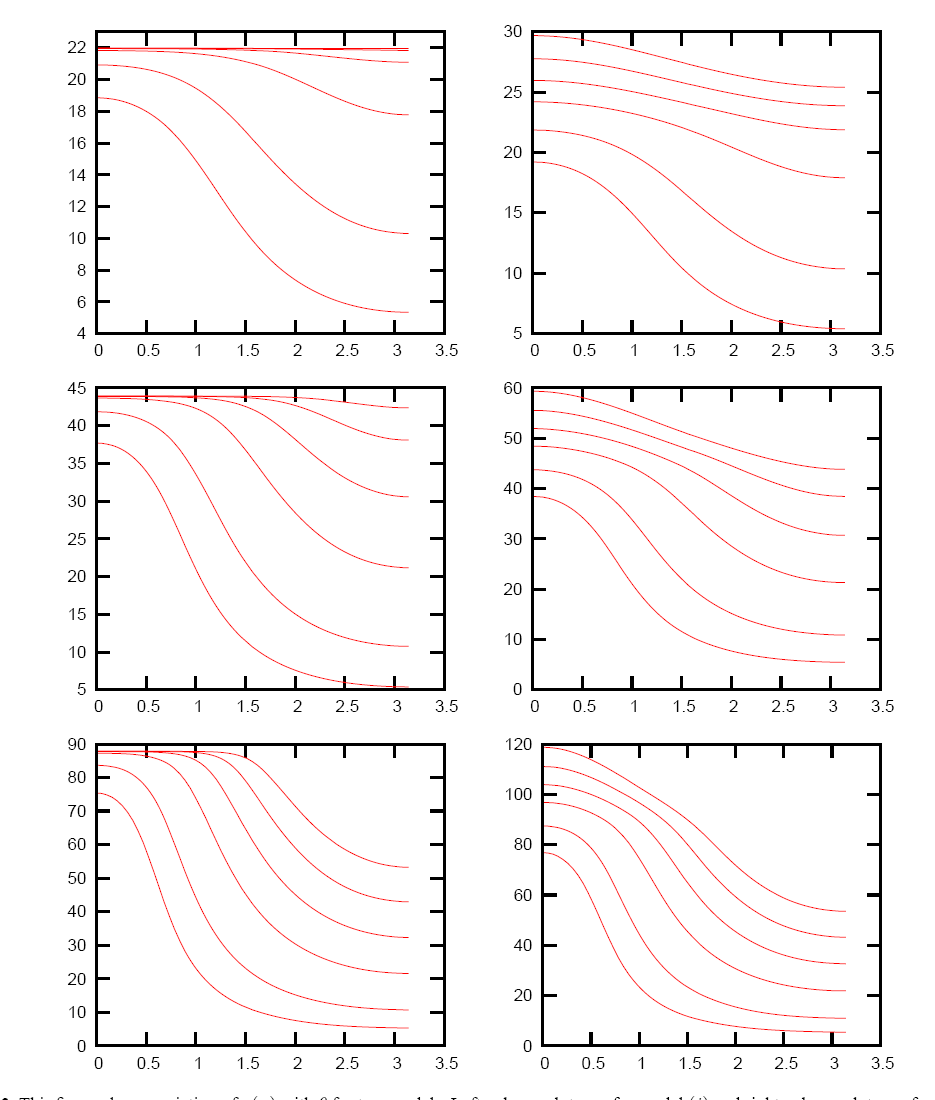 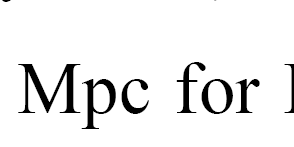 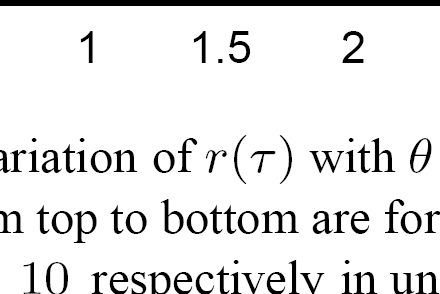 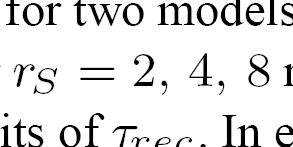 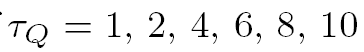 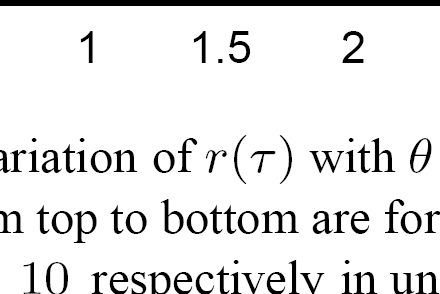 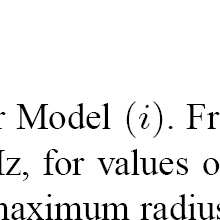 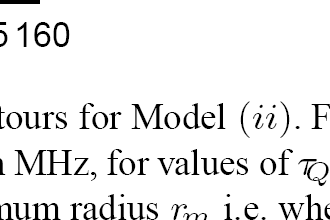 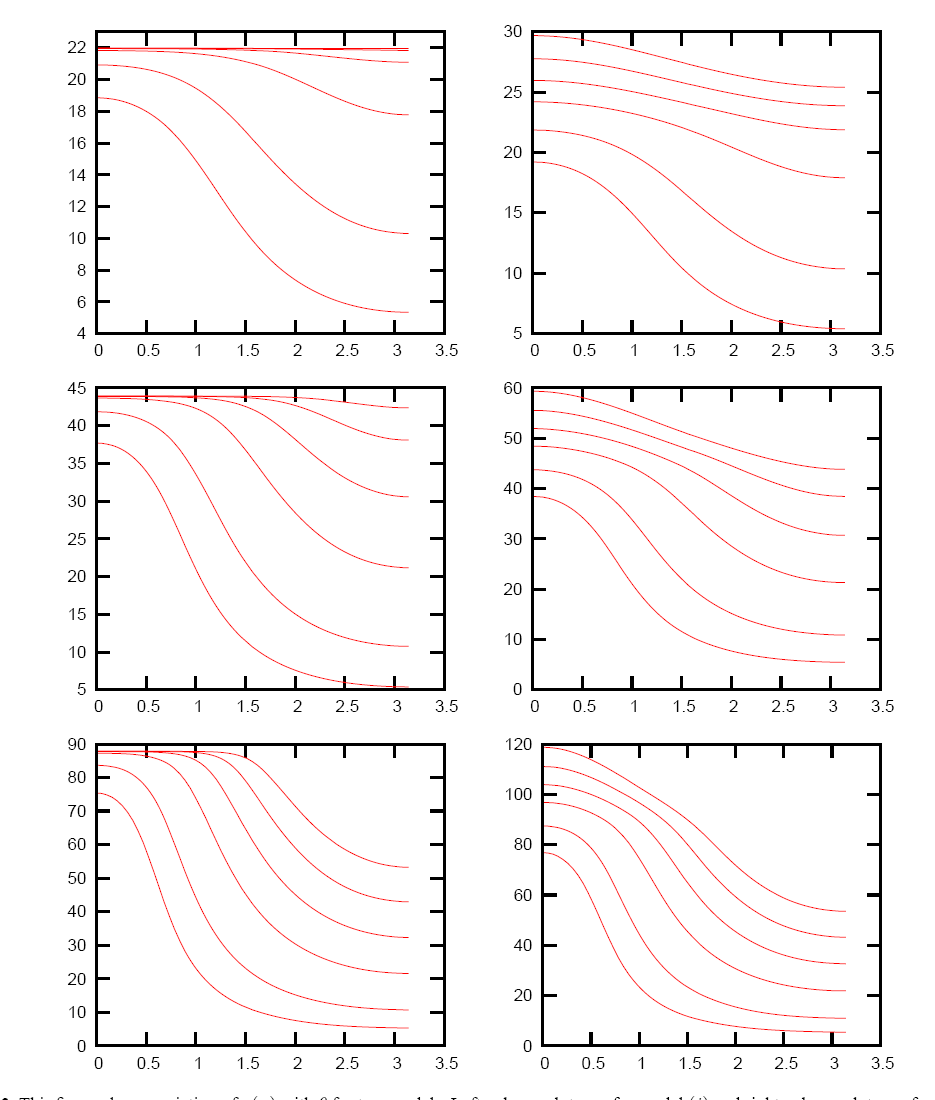 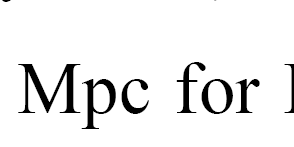 R_max
R_max
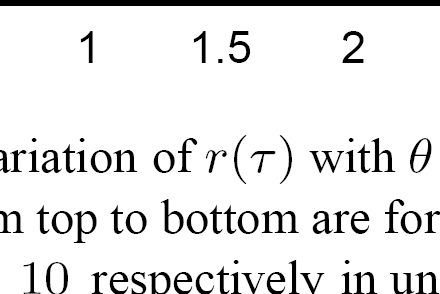 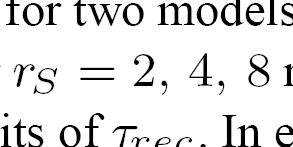 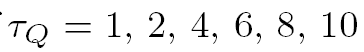 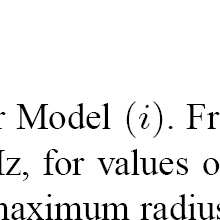 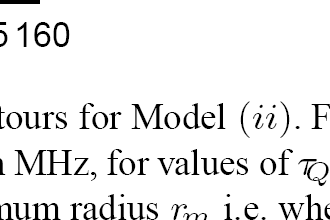 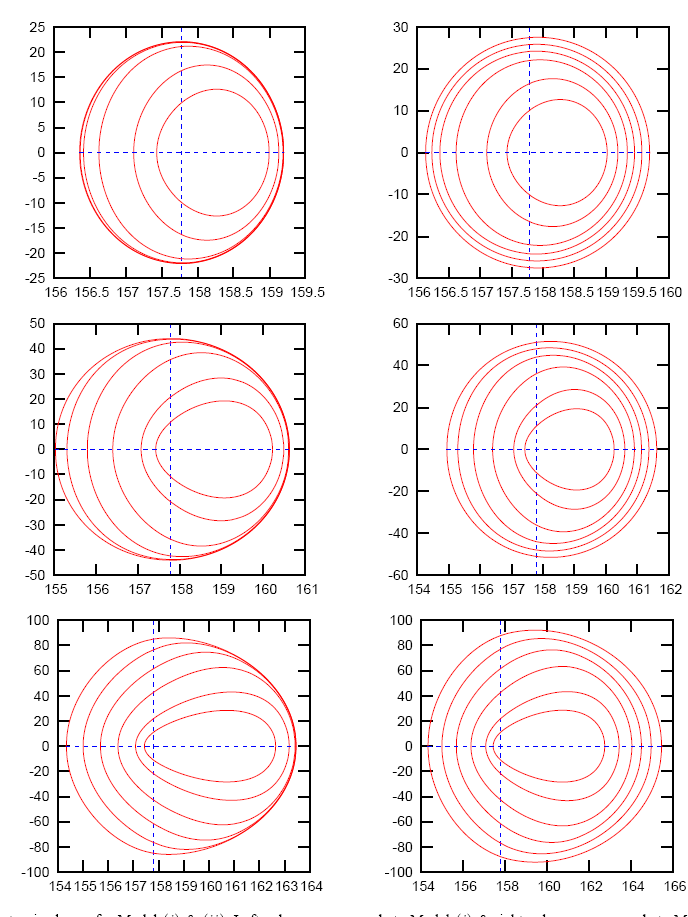 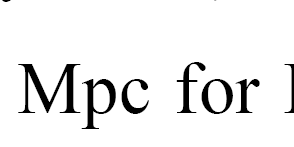 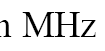 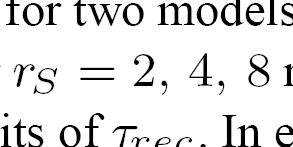 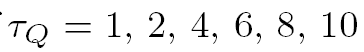 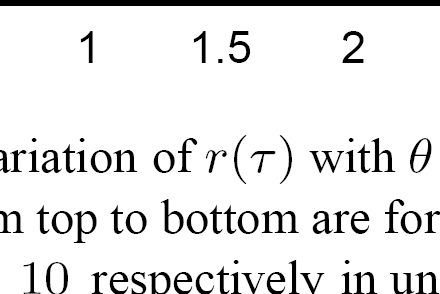 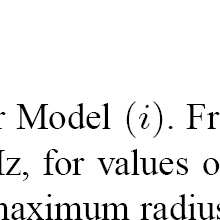 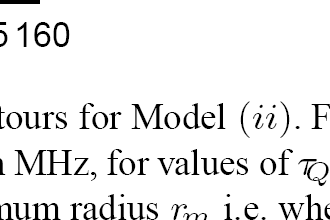 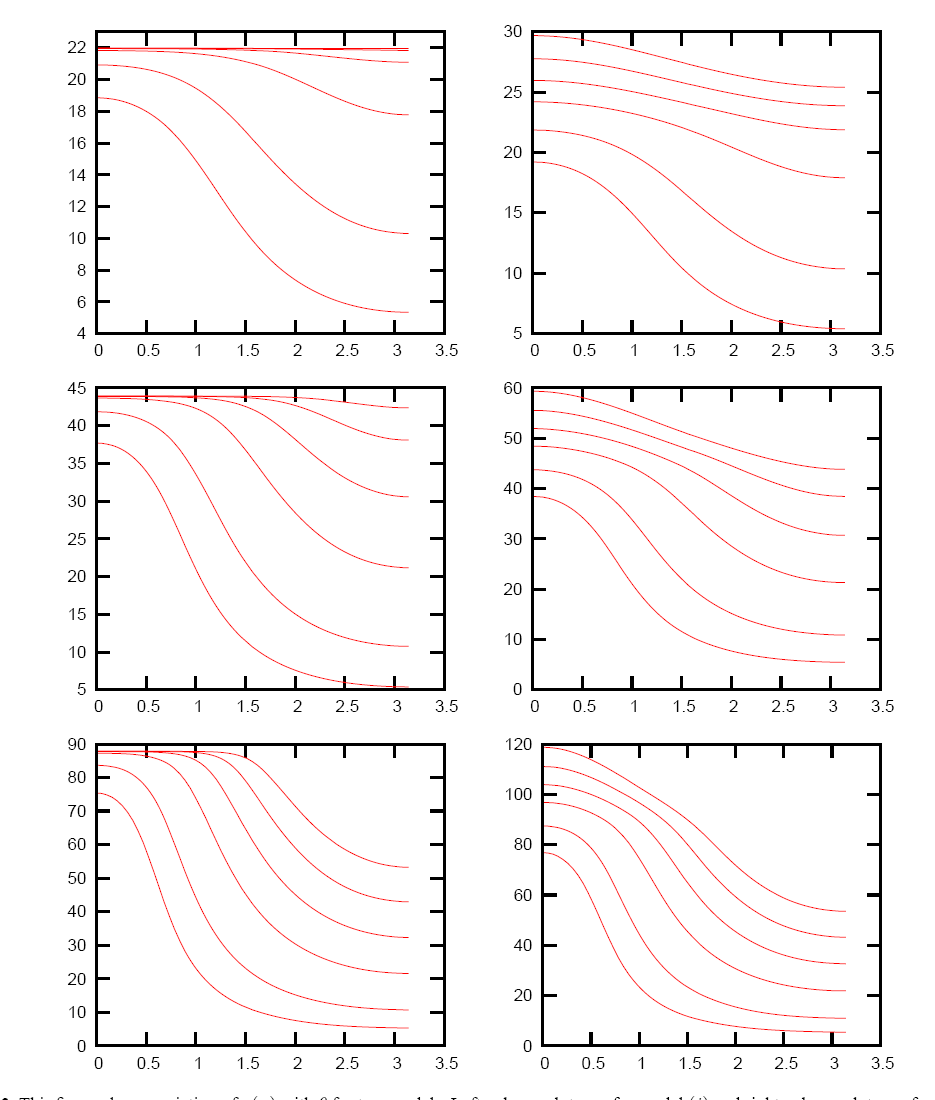 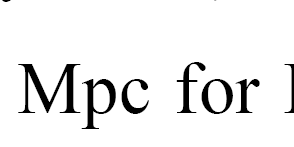 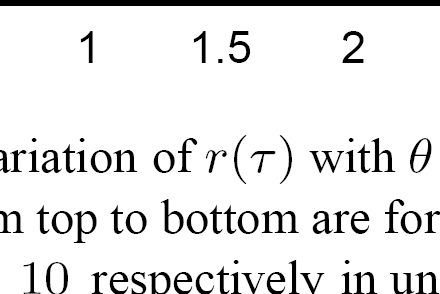 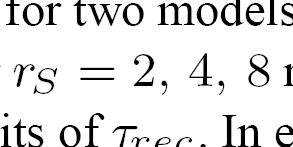 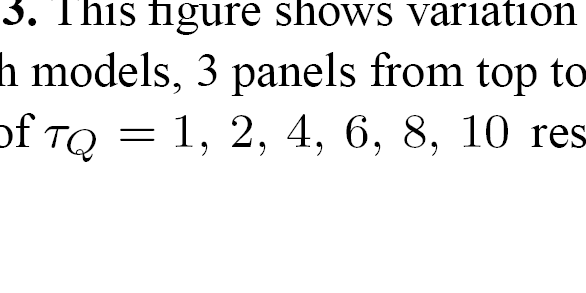 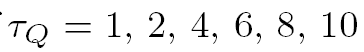 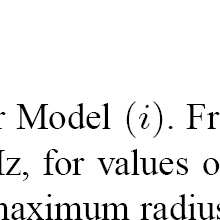 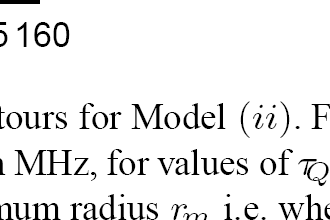 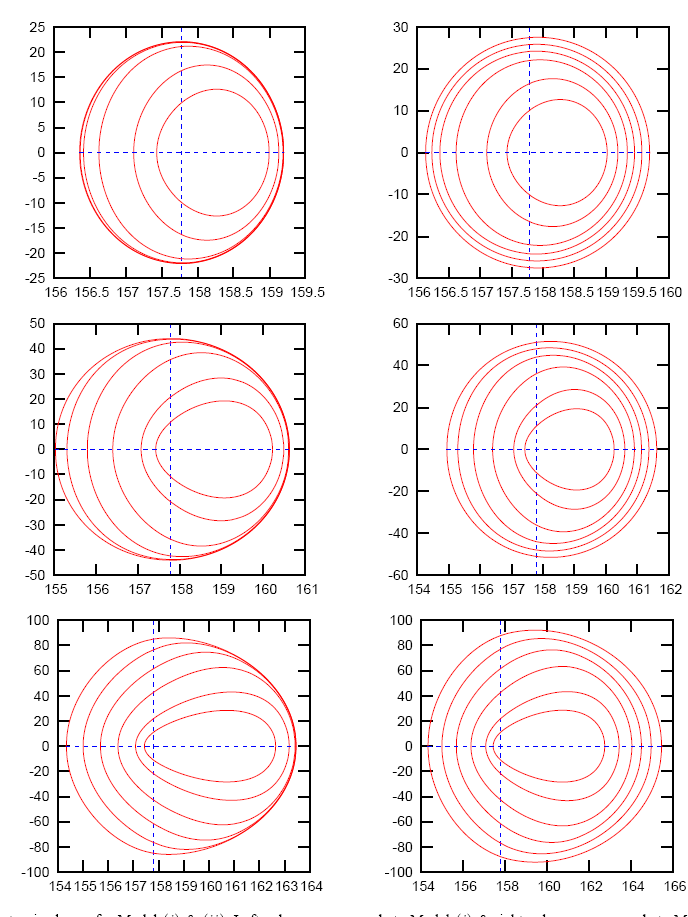 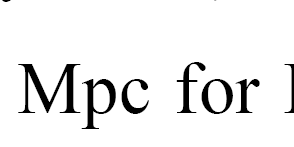 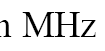 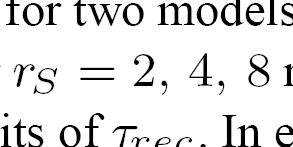 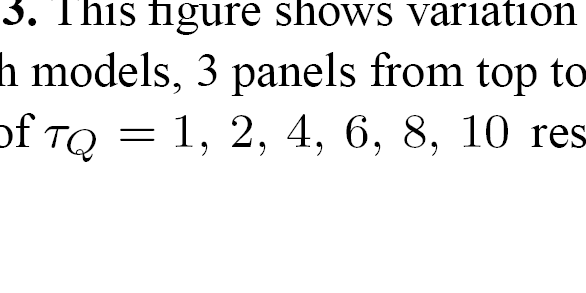 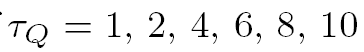 Search with Spherical Filters
Search Parameters:--

 Radius of the filter
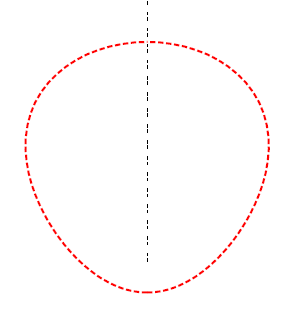 Search with Spherical Filters
Search Parameters:--

 Radius of the filter
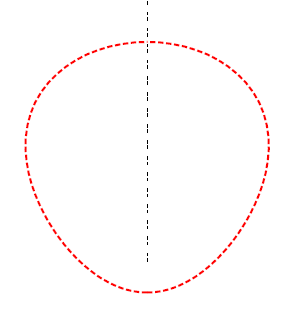 Search with Spherical Filters
Search Parameters:--

 Radius of the filter
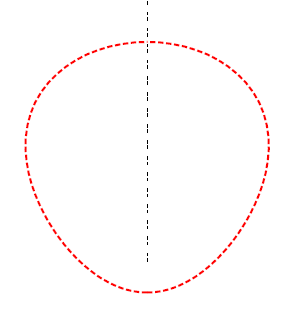 Search with Spherical Filters
Search Parameters:--

 Radius of the filter

 We assume sky plane position coordinates QSO is known, so we vary redshift or frequency of filter centre.
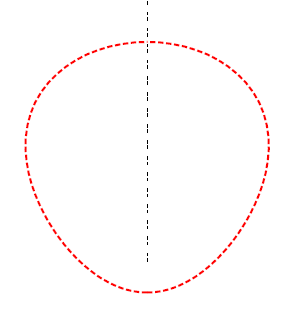 Search with Spherical Filters
Search Parameters:--

 Radius of the filter

 We assume sky plane position coordinates of QSO is known, so we vary redshift or frequency of filter centre.
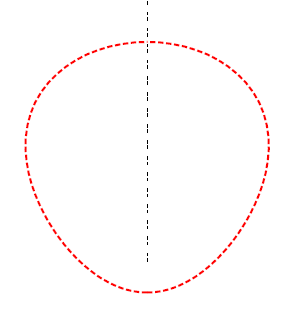 Search with Spherical Filters
Search Parameters:--

 Radius of the filter

 We assume sky plane position coordinates of QSO is known, so we vary redshift or frequency of filter centre.
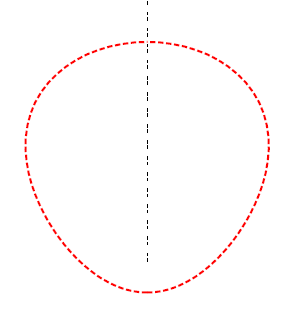 Search with Spherical Filters
Search Parameters:--

 Radius of the filter
 We assume sky plane position coordinates of QSO is known, so we vary redshift or frequency of filter centre.
SNR maximum => Best Match 
& 
Maximim SNR>3 => 3-sigma detection is possible
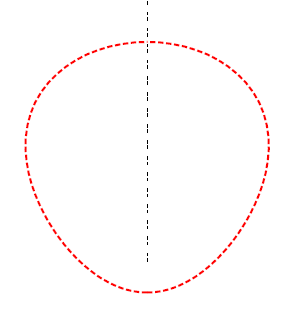 Search with Spherical Filters
Search Parameters:--

 Radius of the filter
 We assume sky plane position coordinates of QSO is known, so we vary redshift or frequency of filter centre.
SNR maximum => Best Match 
& 
Maximim SNR>3 => 3-sigma detection is possible
We consider 1000 hrs of observation with GMRT
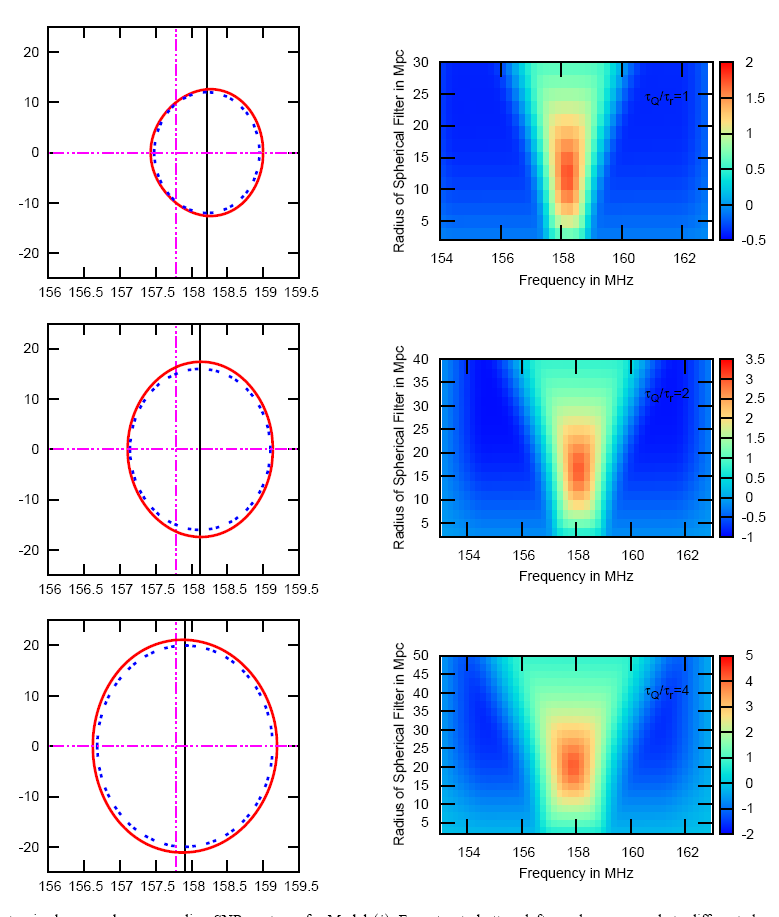 QSO
Filter
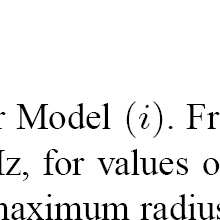 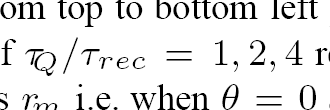 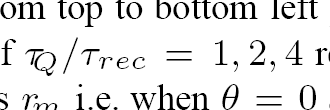 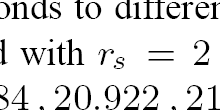 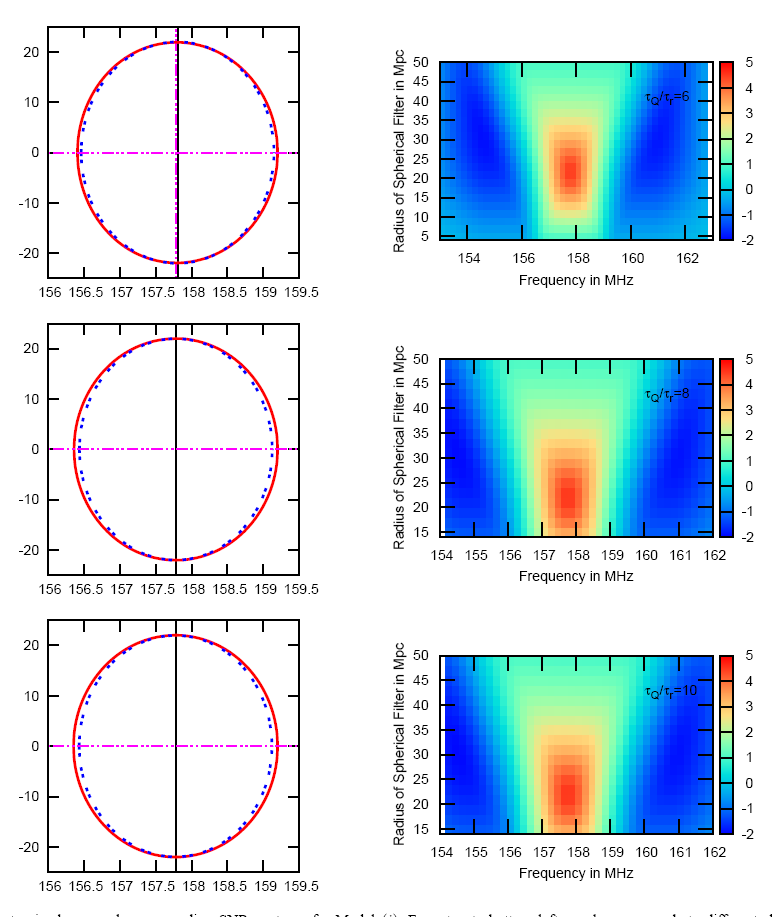 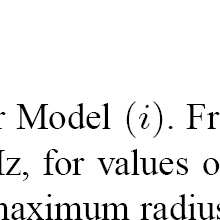 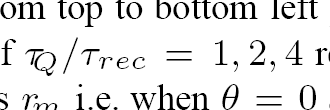 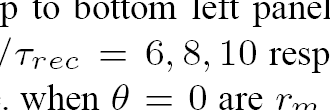 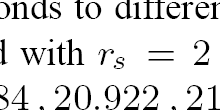 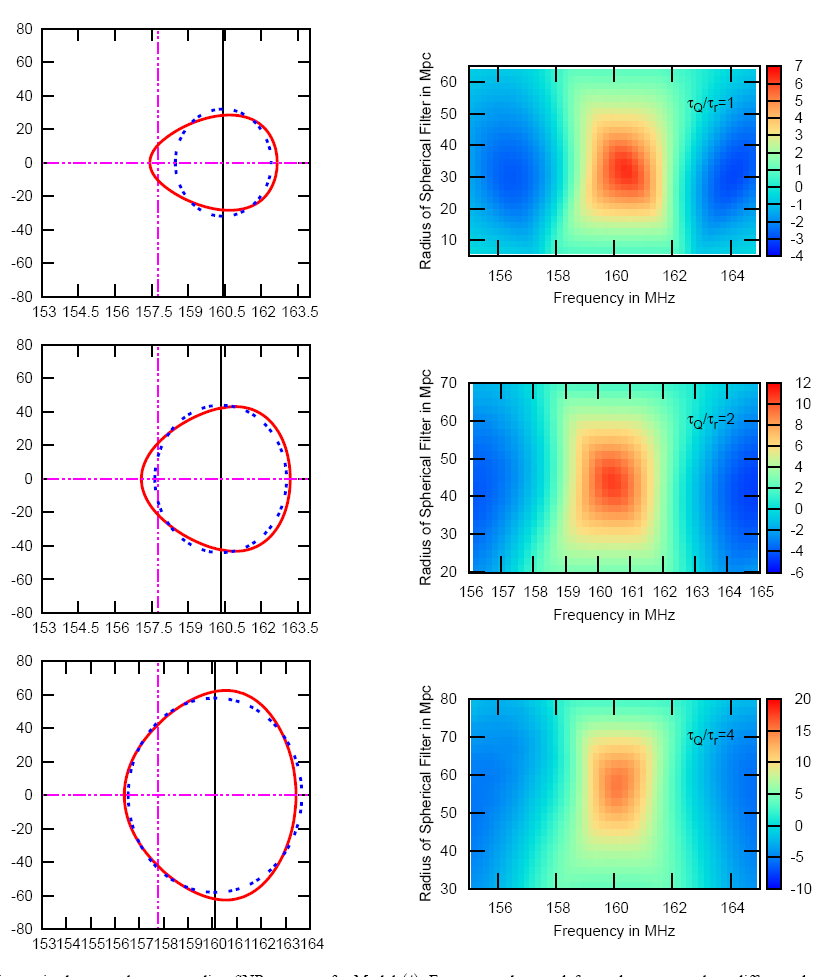 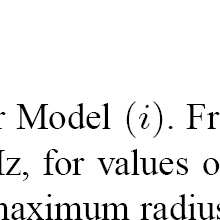 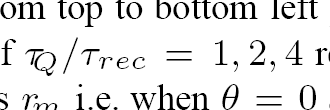 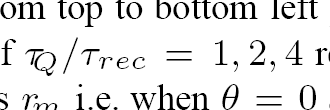 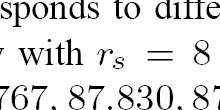 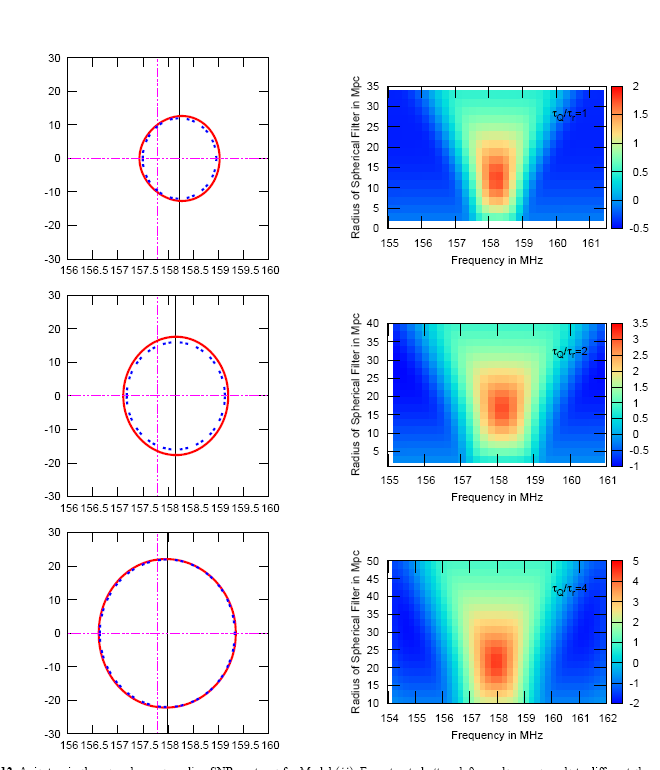 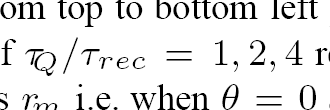 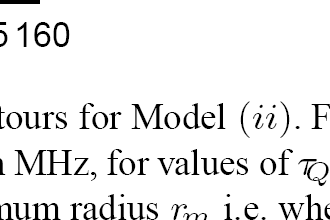 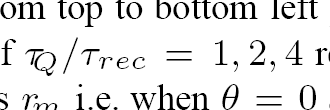 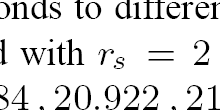 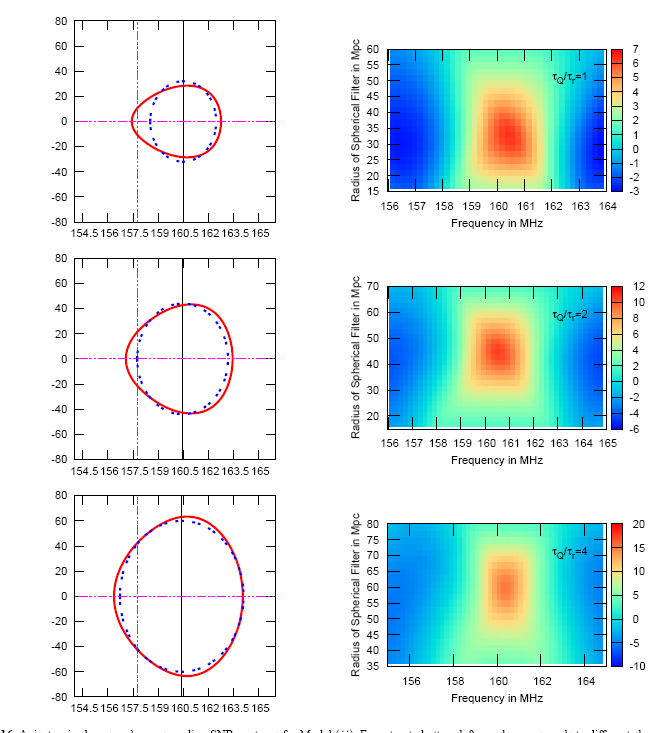 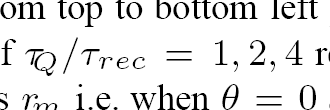 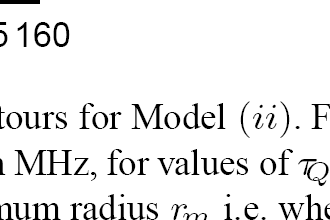 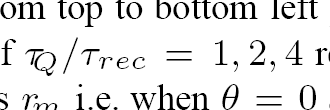 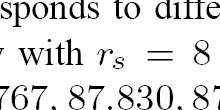 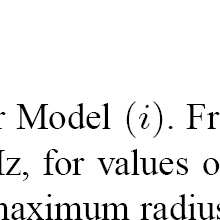 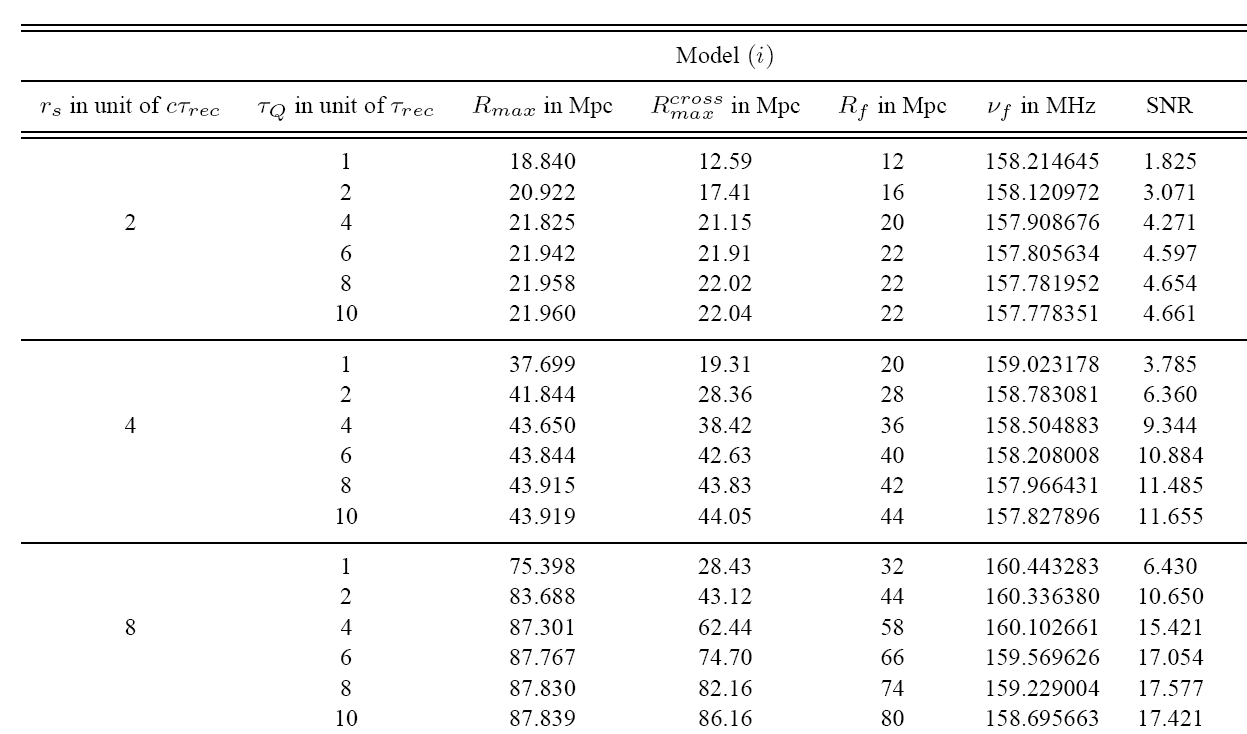 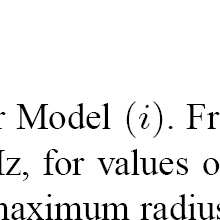 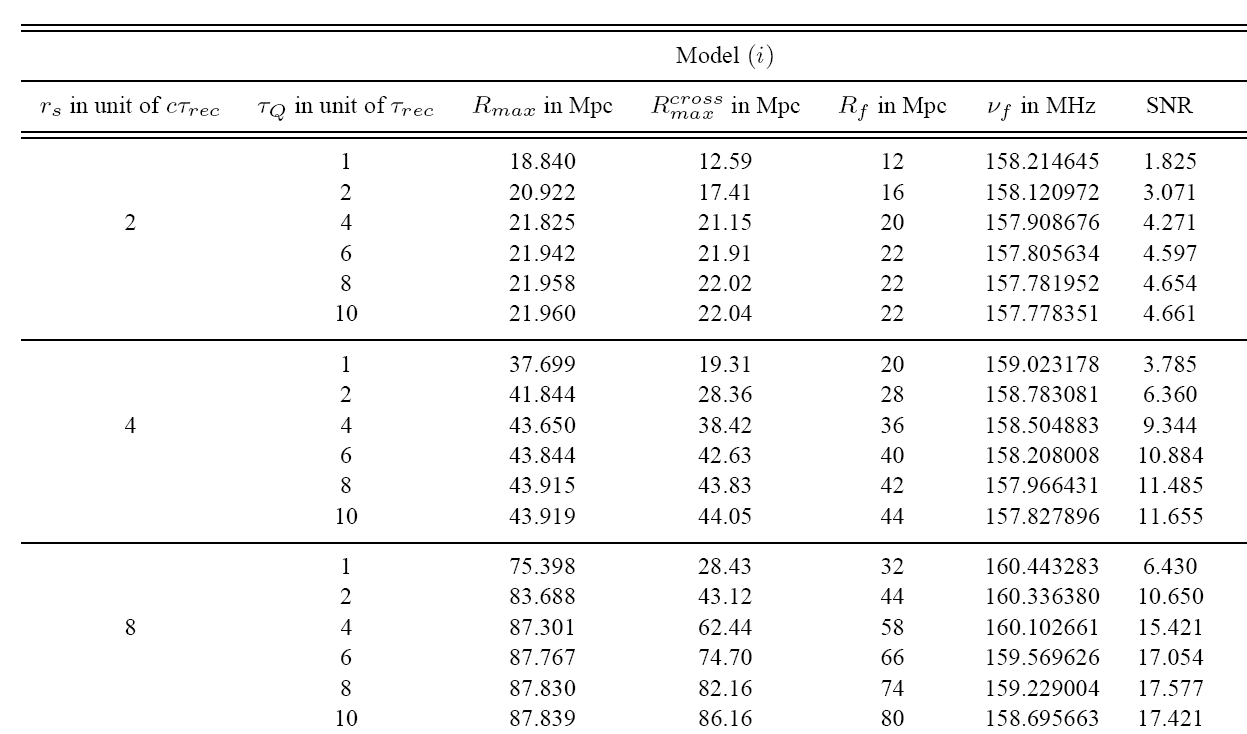 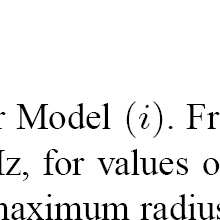 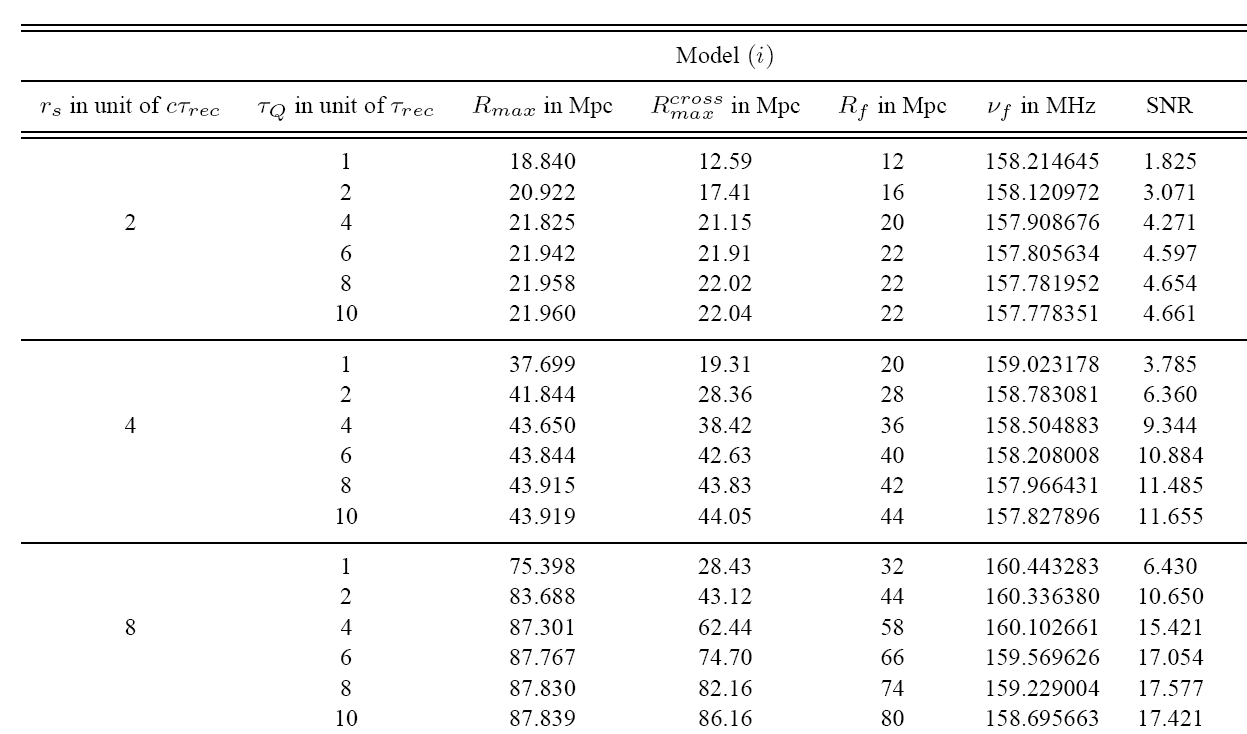 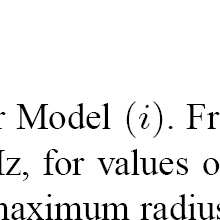 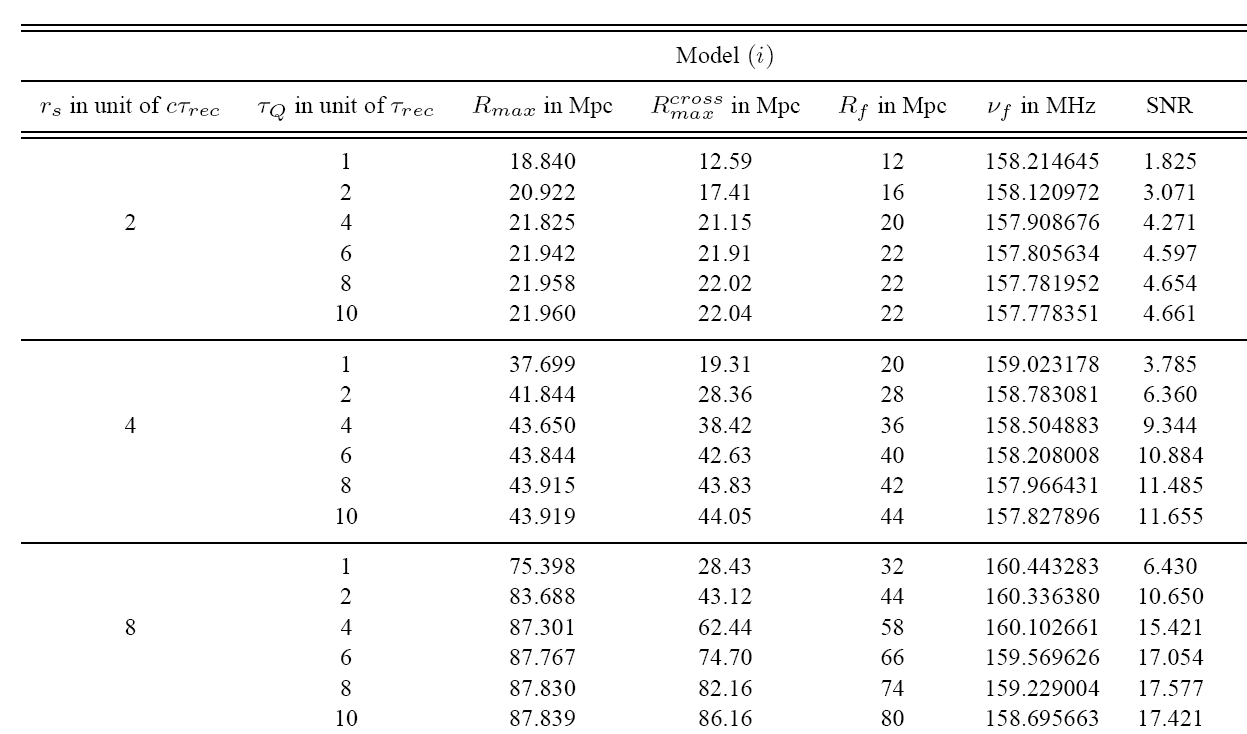 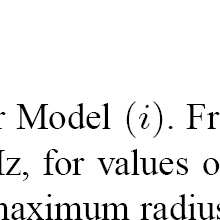 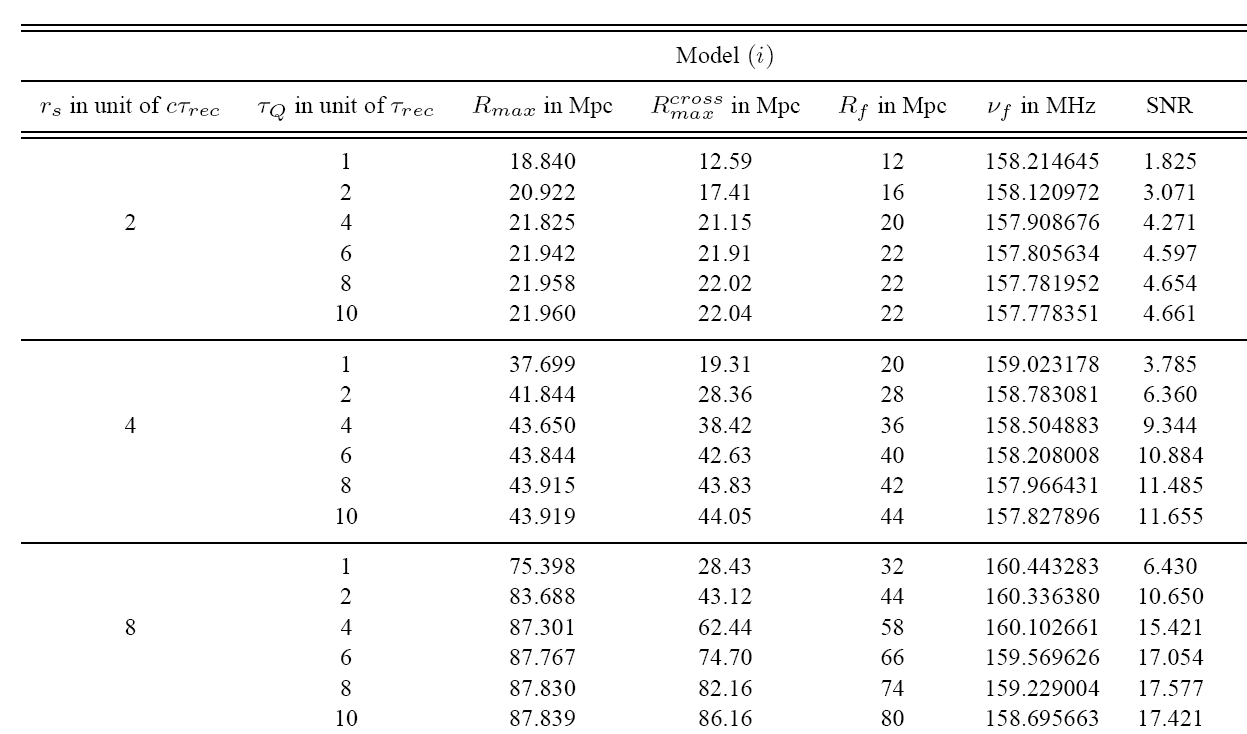 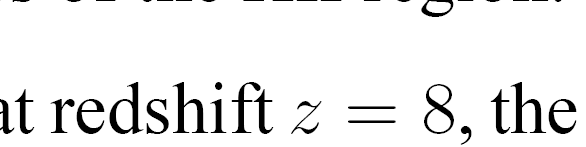 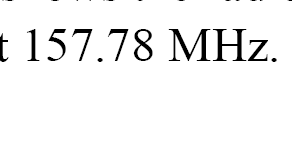 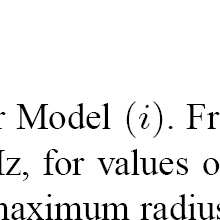 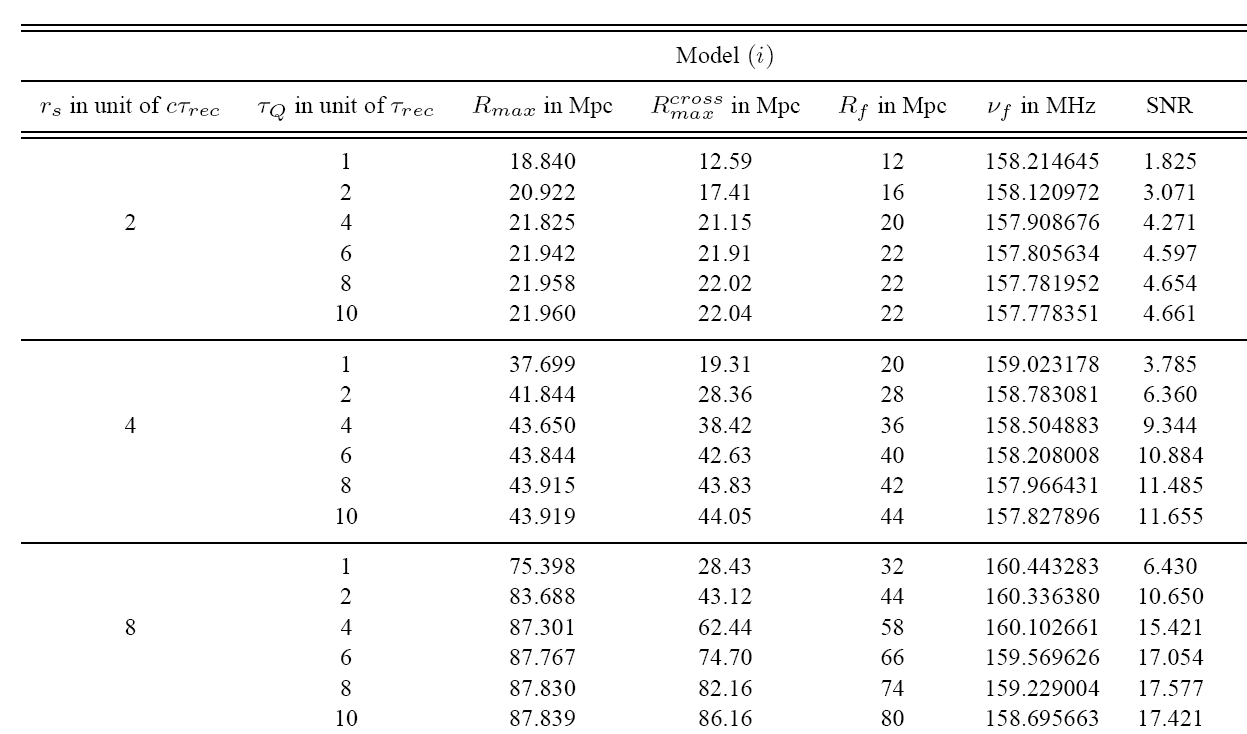 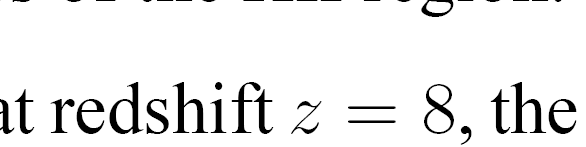 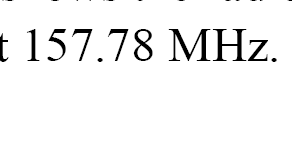 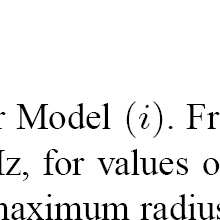 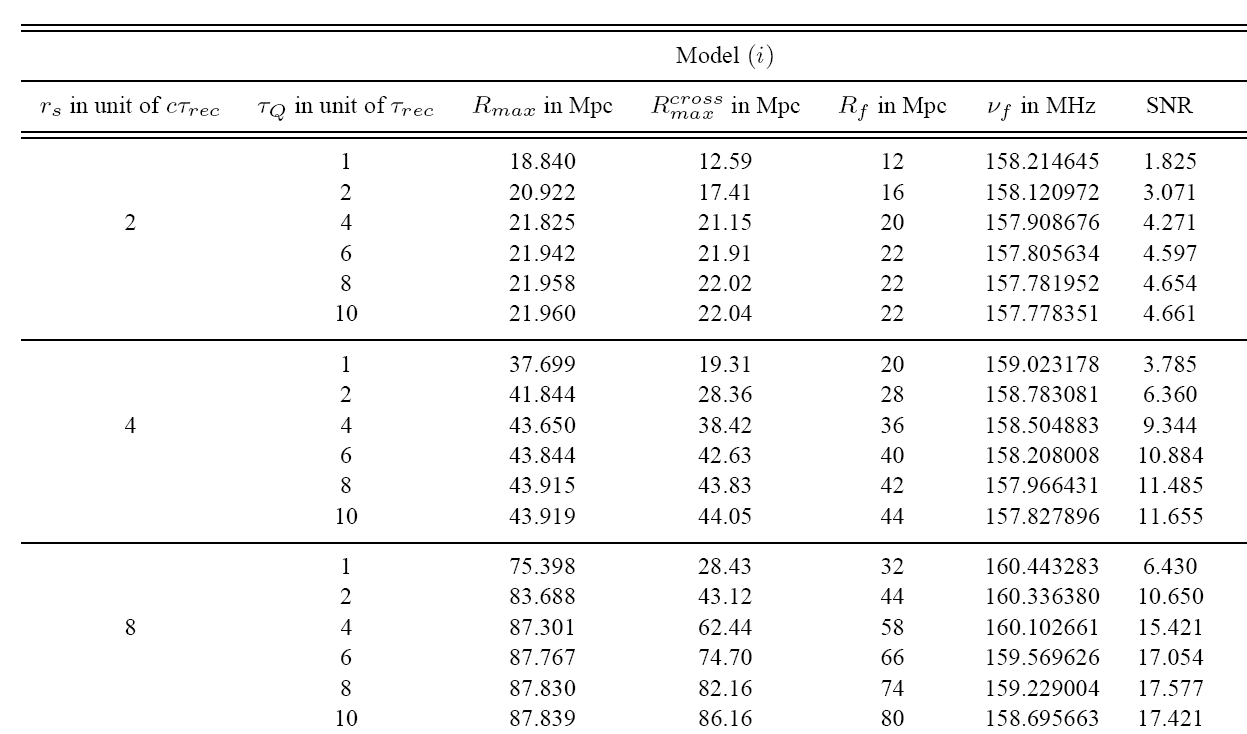 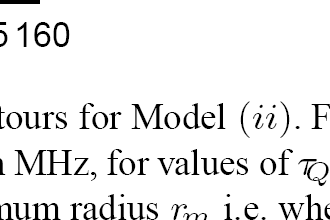 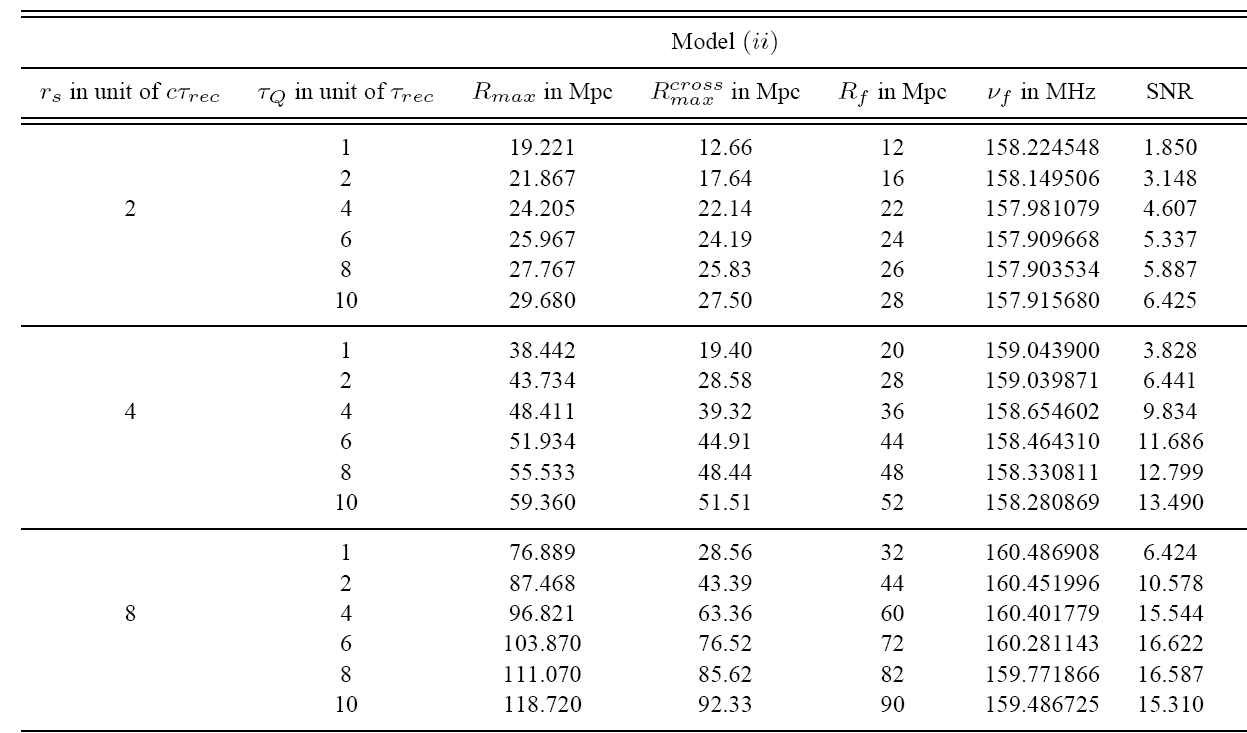 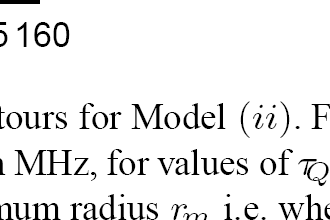 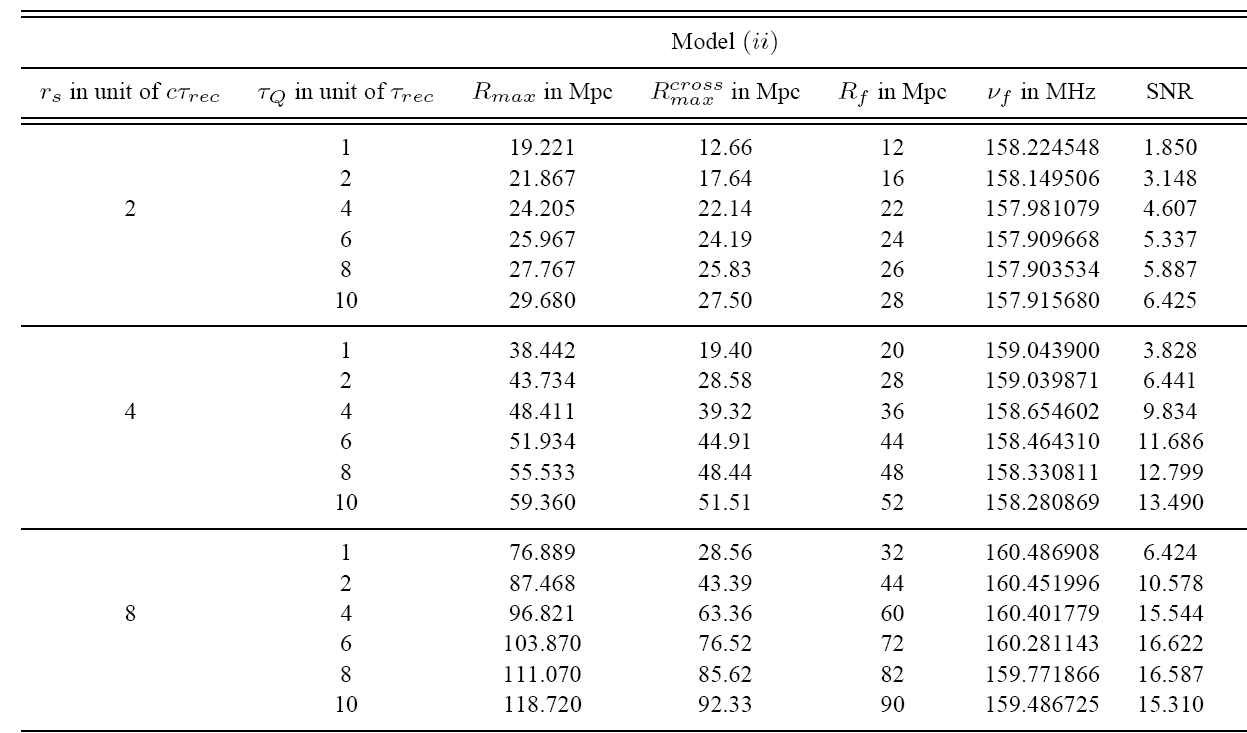 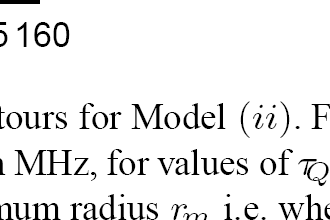 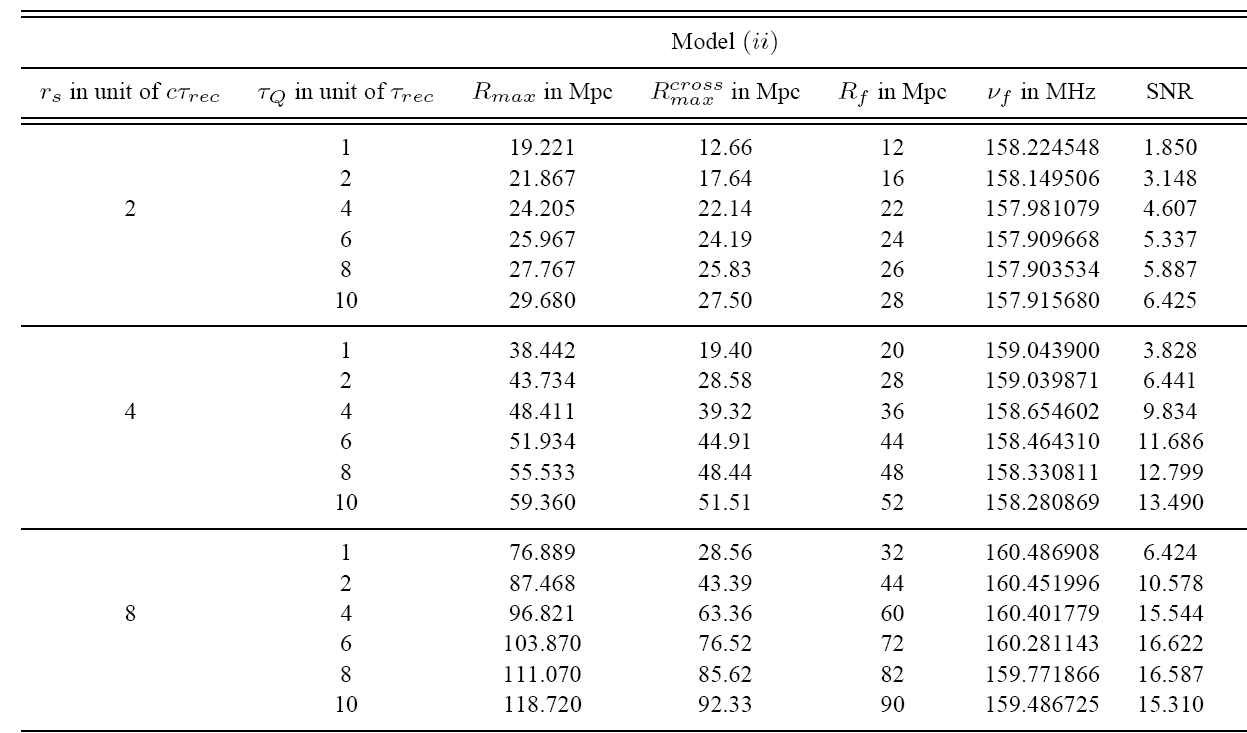 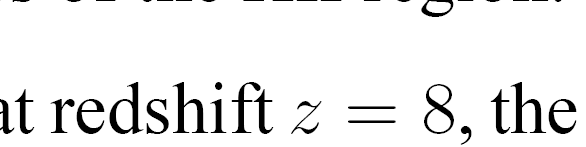 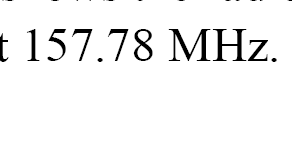 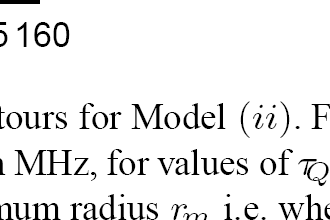 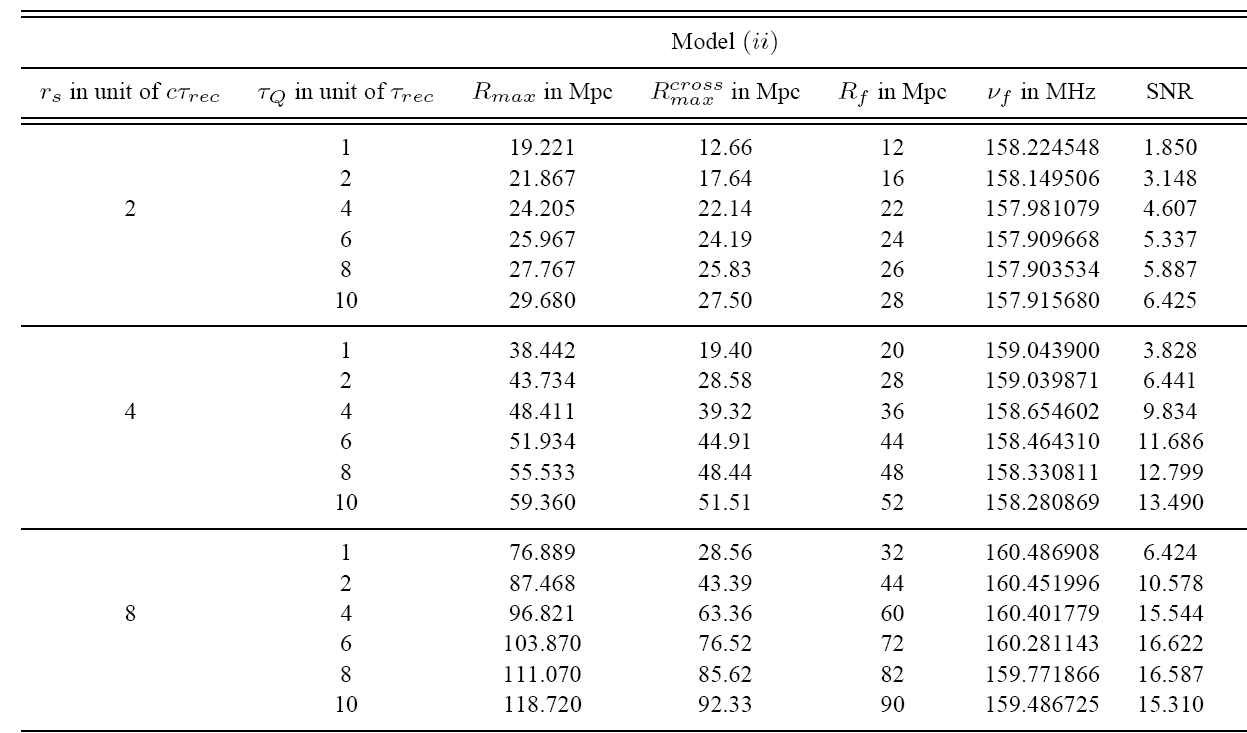 Comparison with Spherical Bubble
SNR
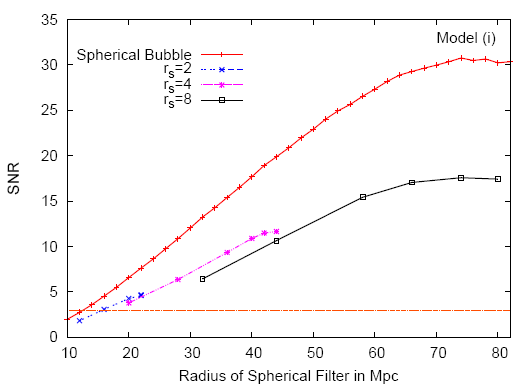 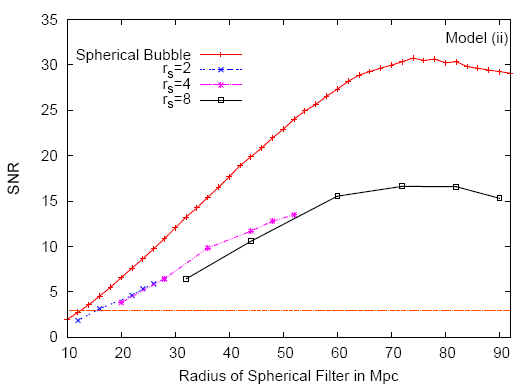 Conclusions
3-sigma detection of growing HII bubbles with apparent anisotropic shape is possible using matched filter technique, with spherical filters.

 Magnitude of SNR for best matched filter is below than that of an exact spherical bubble.

 Best matched filter radius is comparable with the max. cross sectional radius of the bubble.

 There is a difference between the best matched filter centre’s frequency coordinate & QSO’s frequency coordinate, in almost all cases.
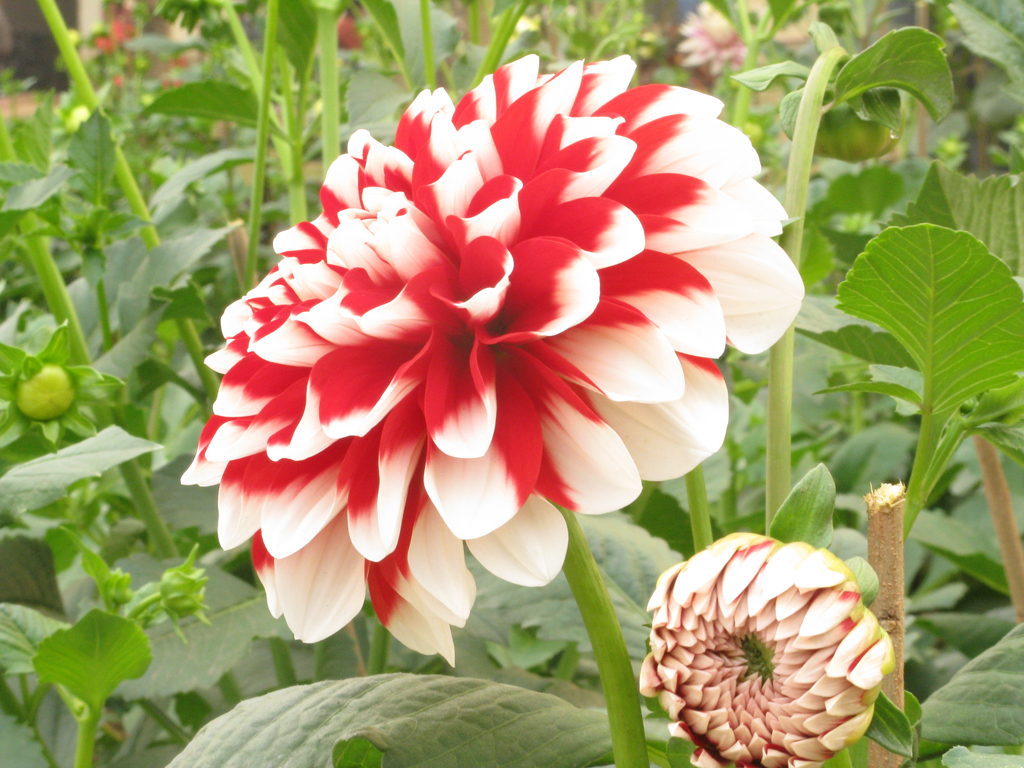 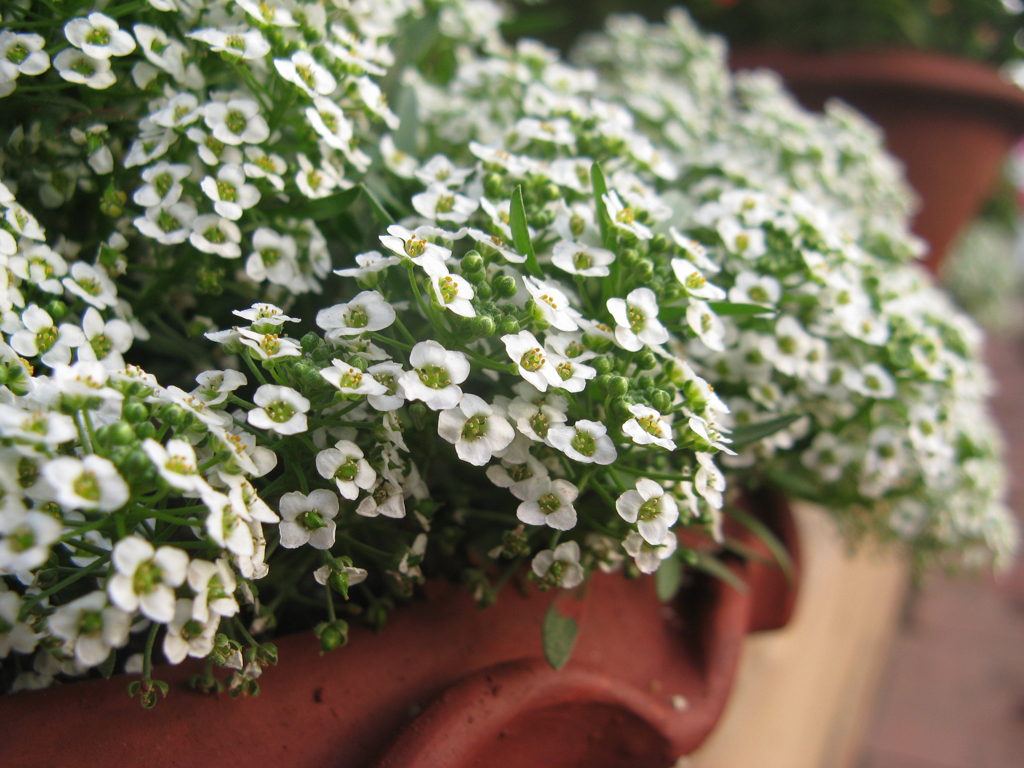 Thank You
Baseline Distribution Function
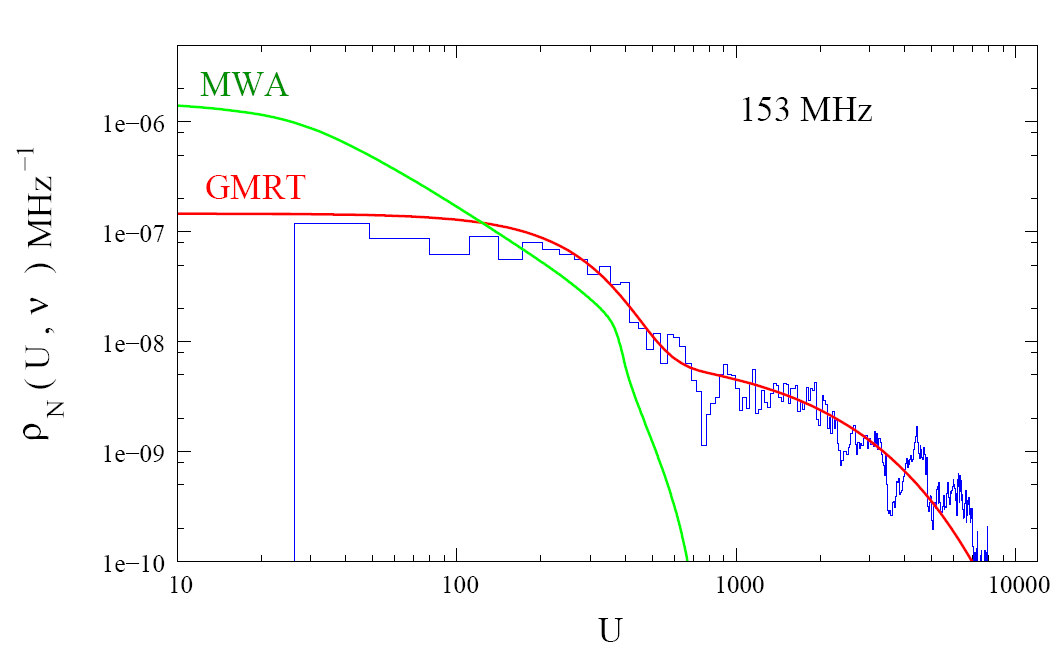 Baseline Distribution Function
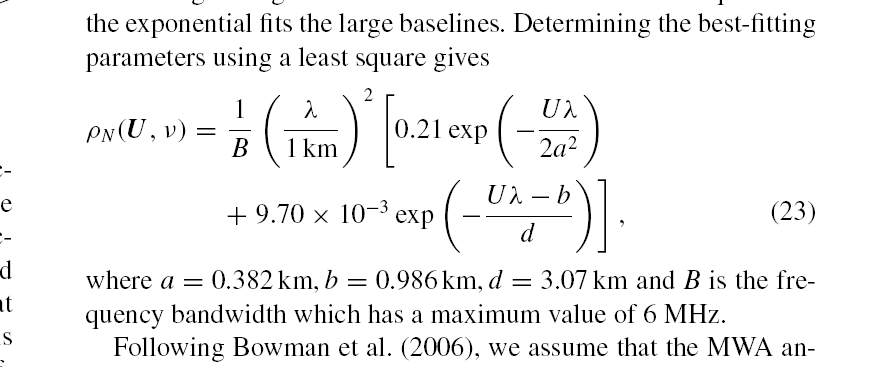 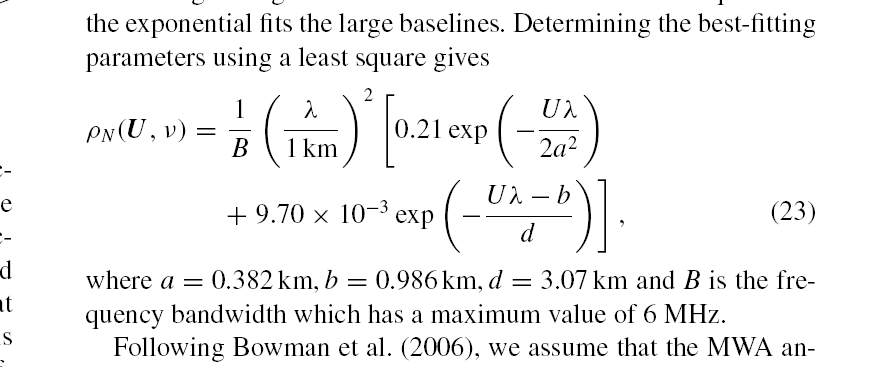 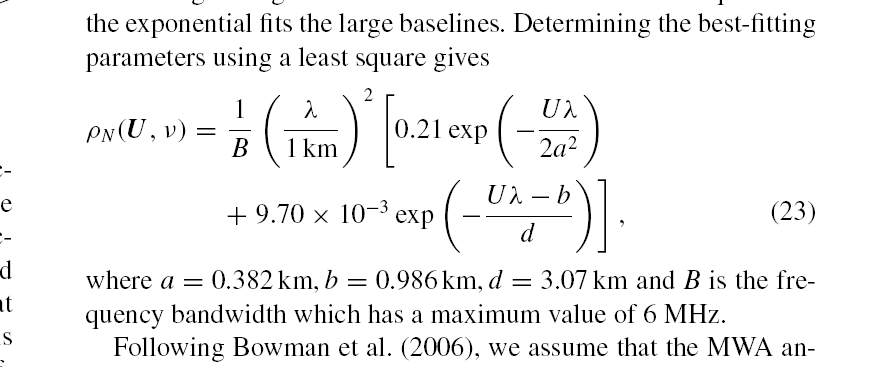 Datta, K. K., Bharadwaj, S., & Choudhury, T. R., 2007,MNRAS, 382, 109
Comparison with Spherical Bubble
Estimator
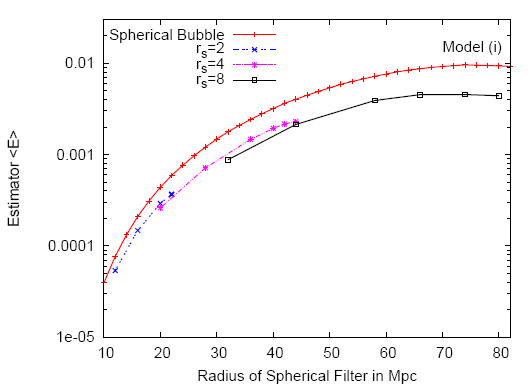 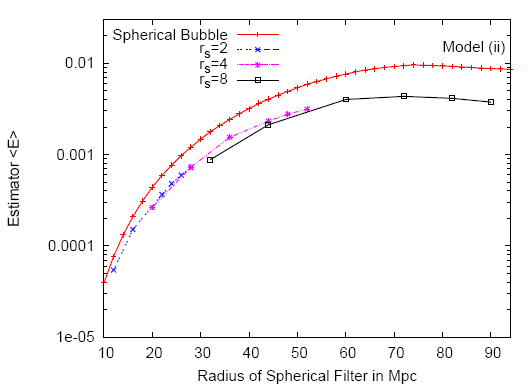